DeepFake Detection
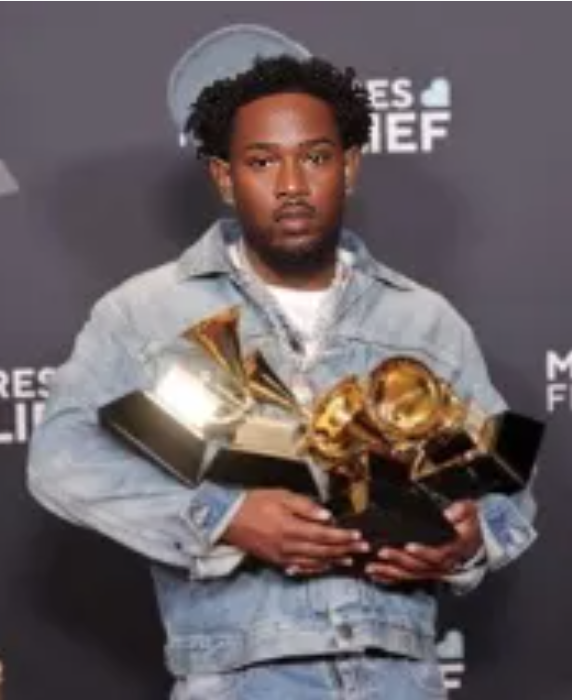 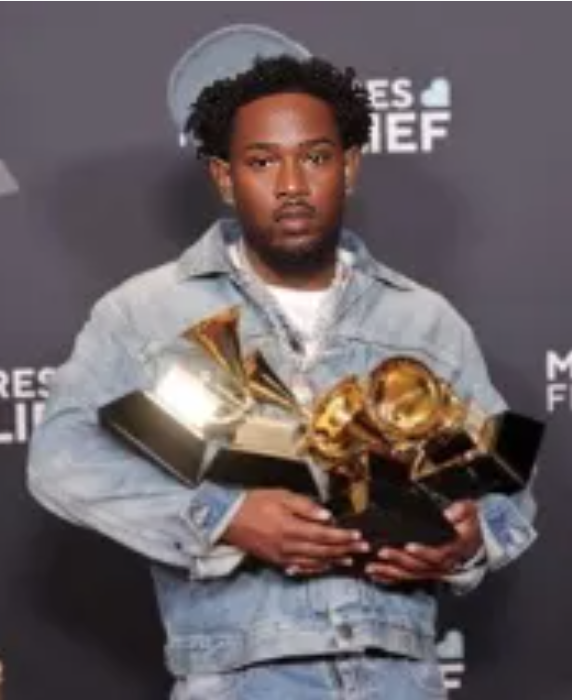 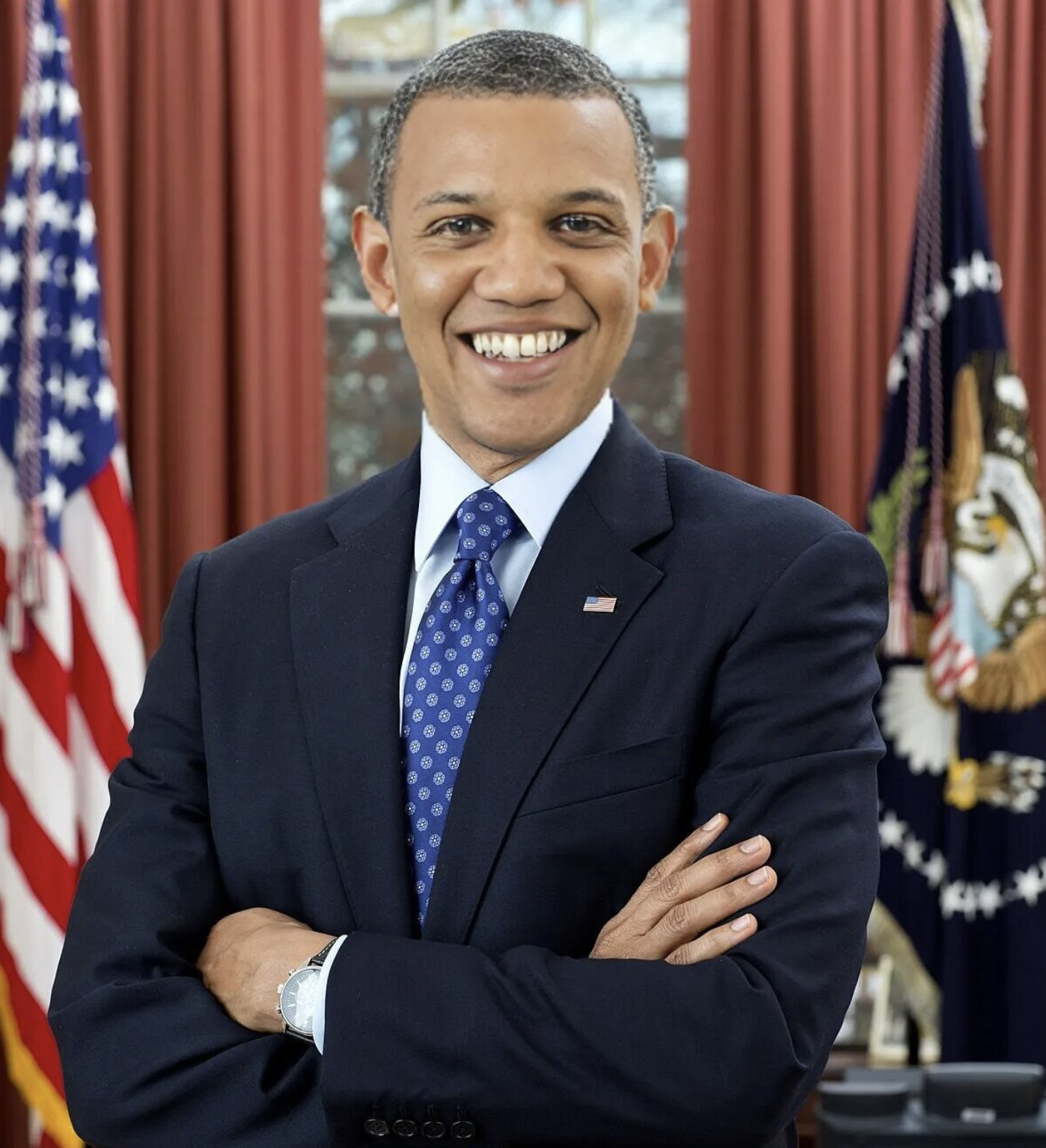 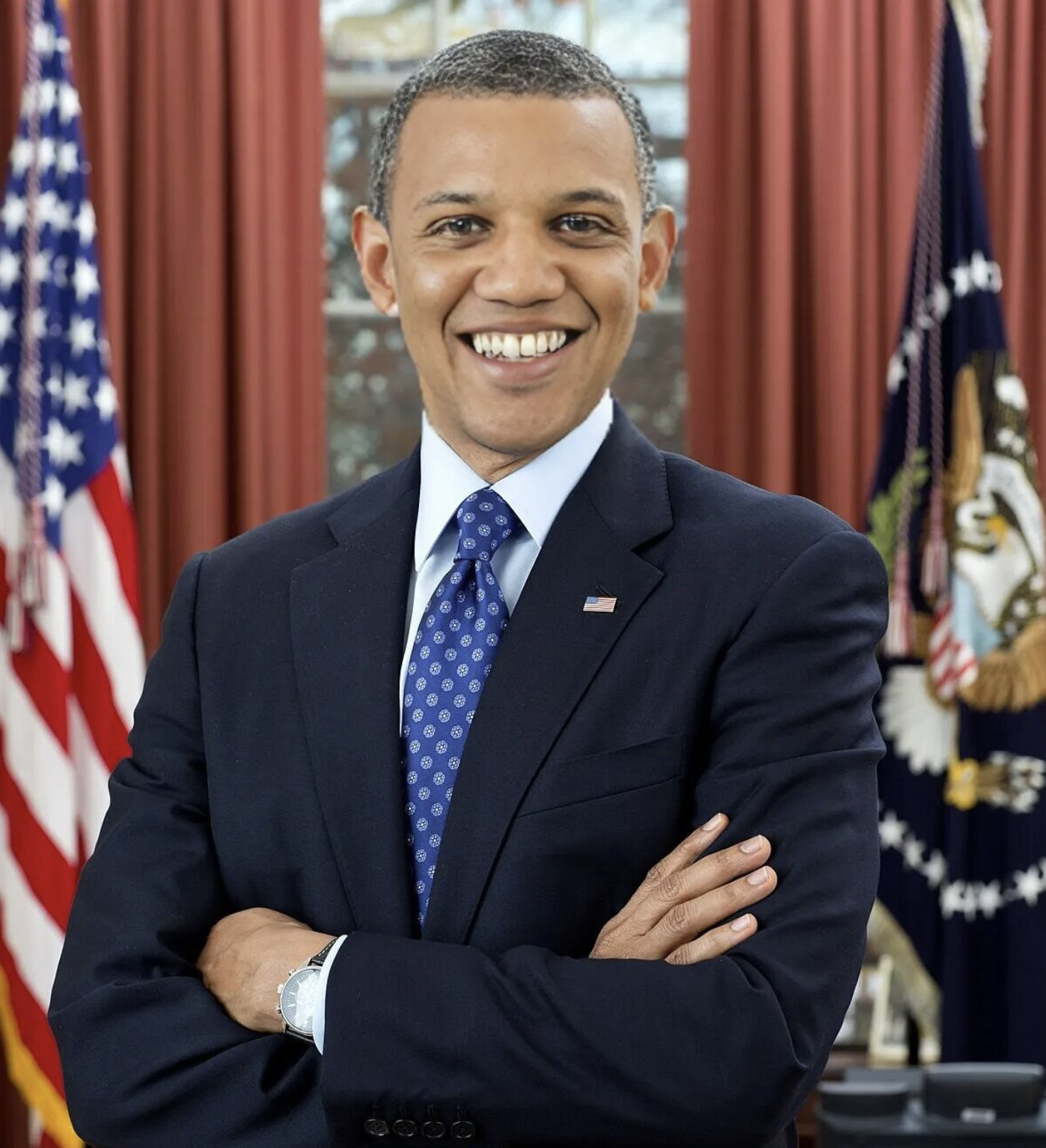 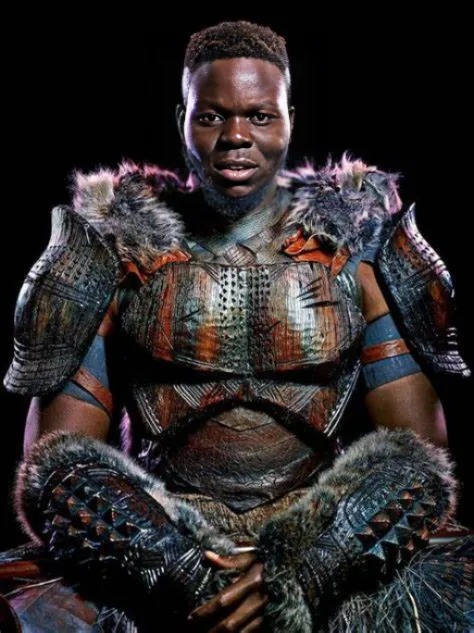 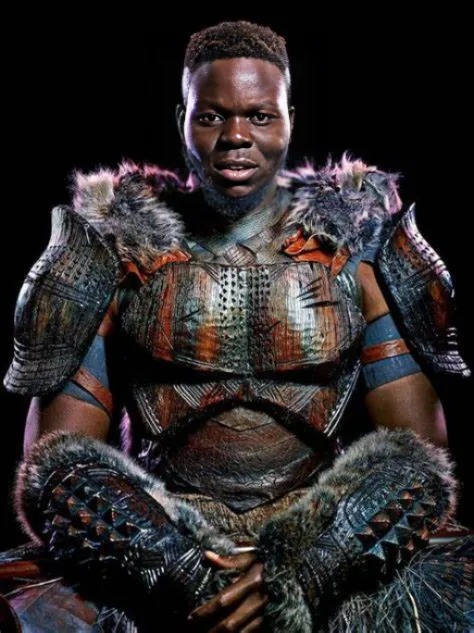 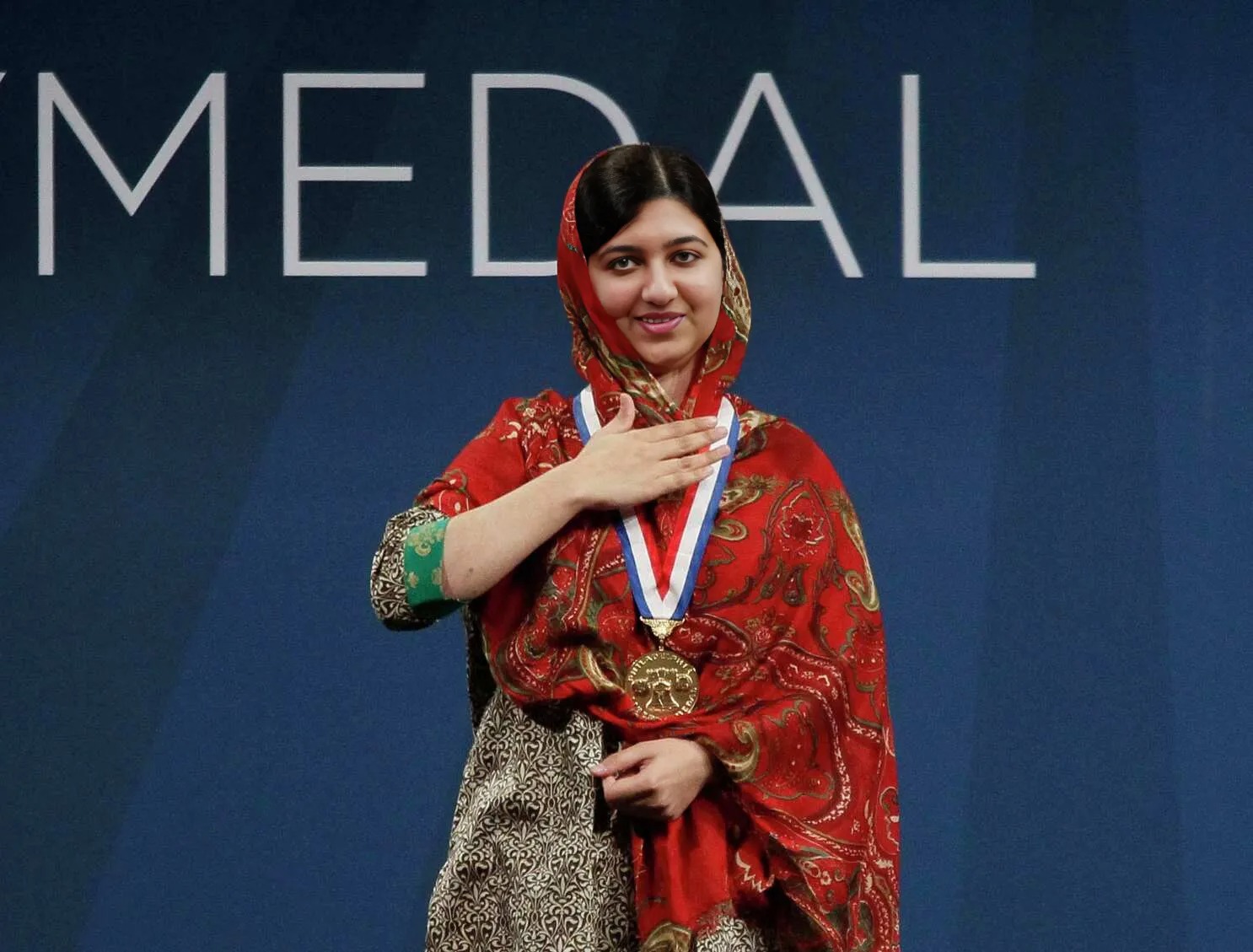 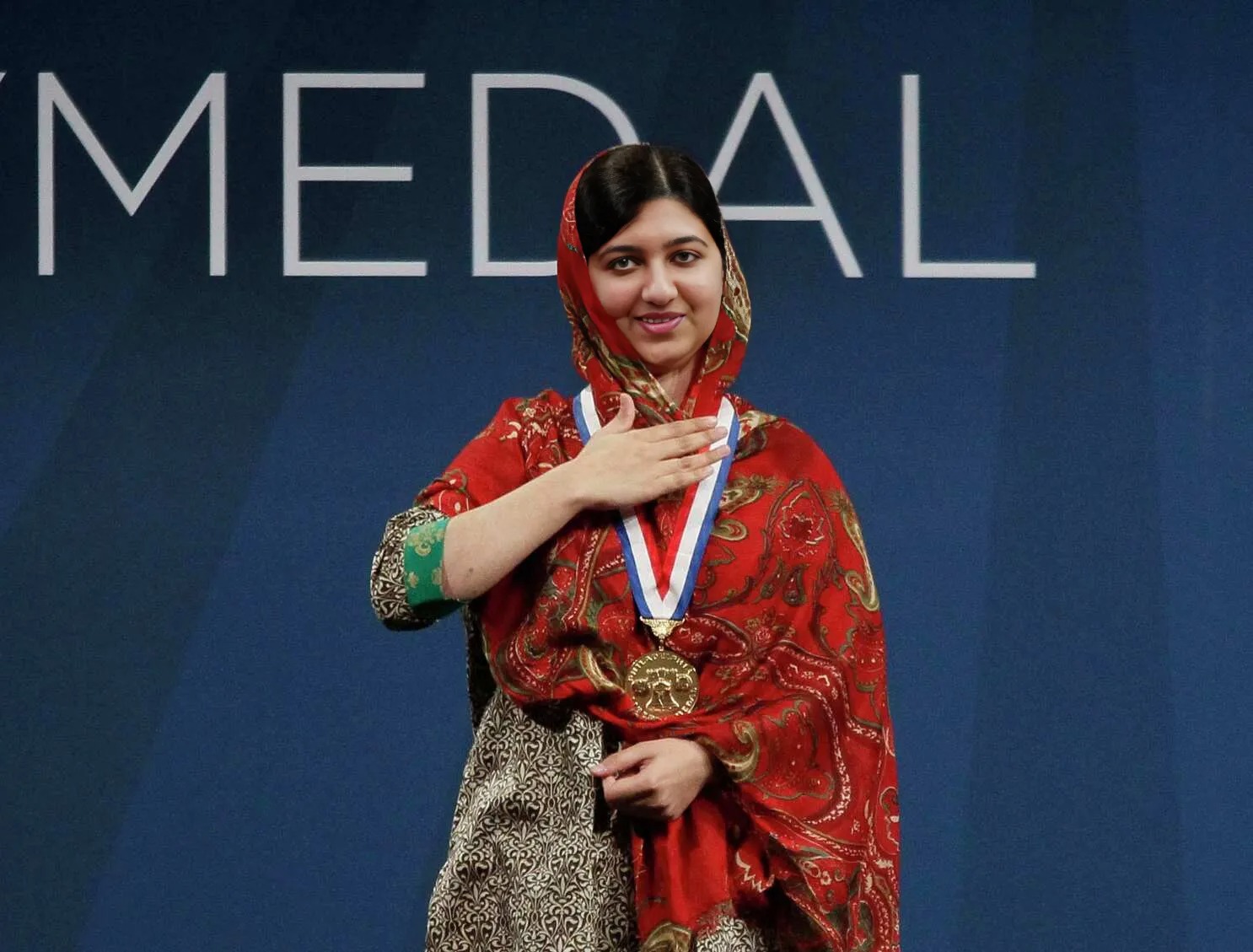 Advised by Dr. Picone
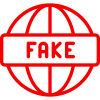 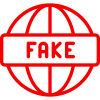 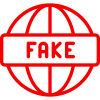 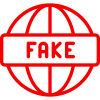 Jahtega Djukpen
Ashton Bryant
Zacary Louis
Jouri Ghazi
A Nobel Peace Prize winner
An Oscar Winning Actor
The 44th President of the United States
A Multi-Grammy award Artist
A Nobel Peace Prize winner
An Oscar Winning Actor
The 44th President of the United States
A Multi-Grammy award Artist
These are synthesized images, we will be developing a DeepFake detection method.
[Speaker Notes: Jouri]
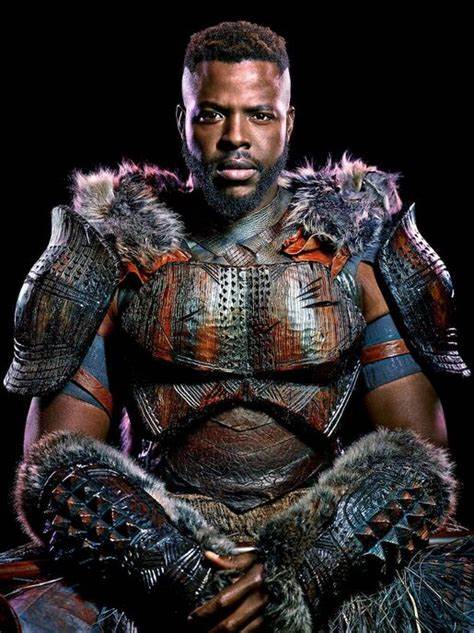 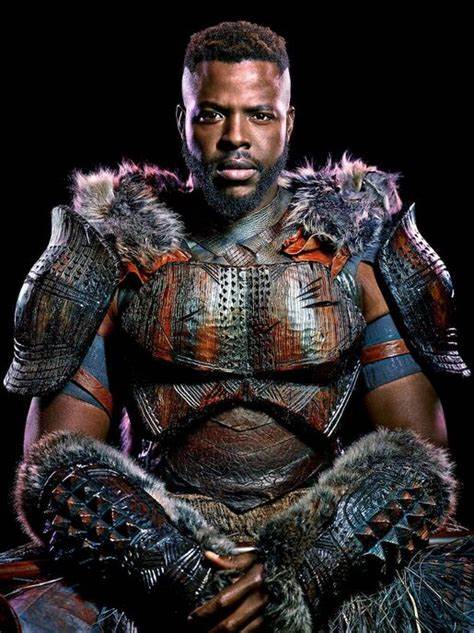 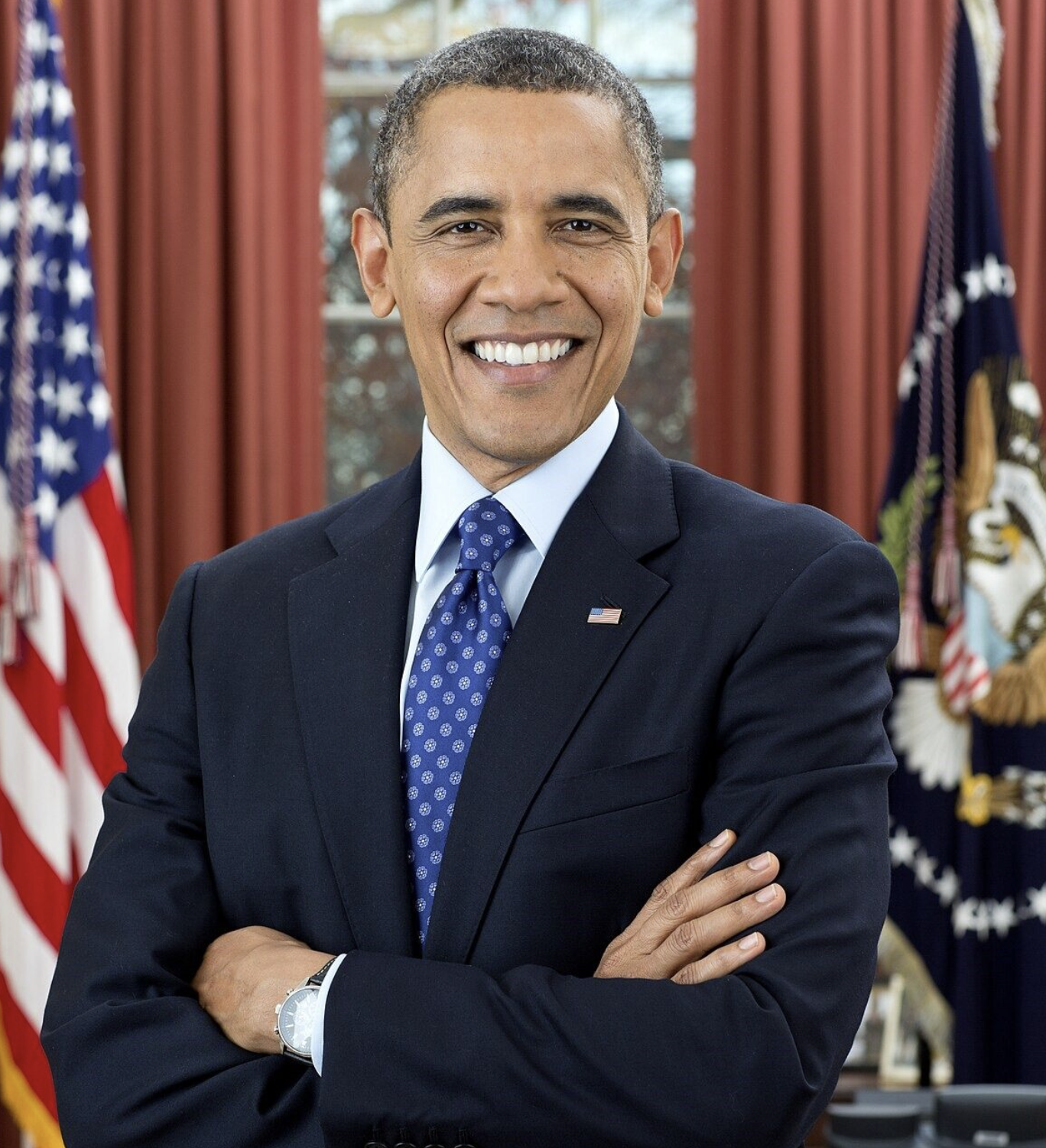 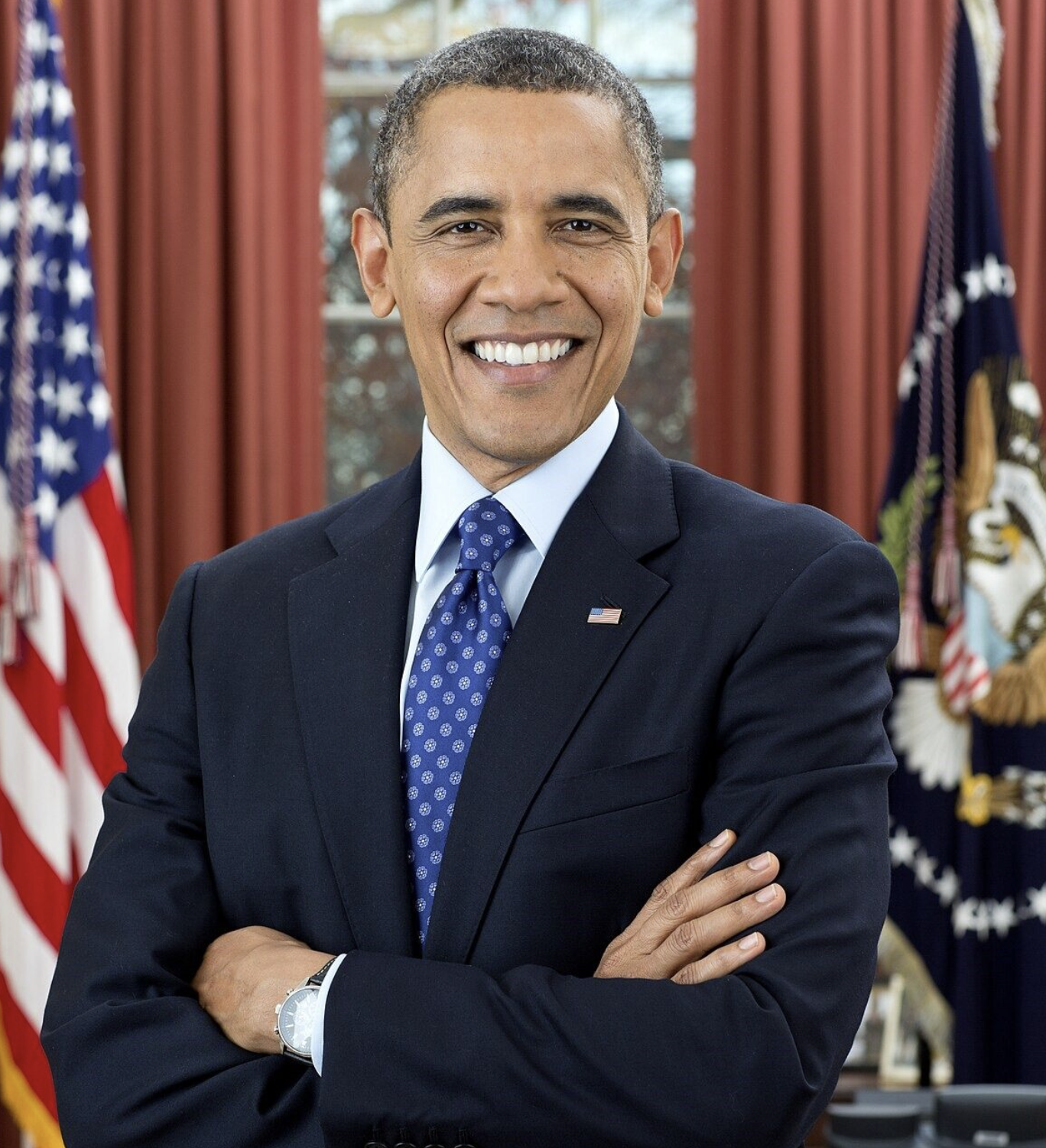 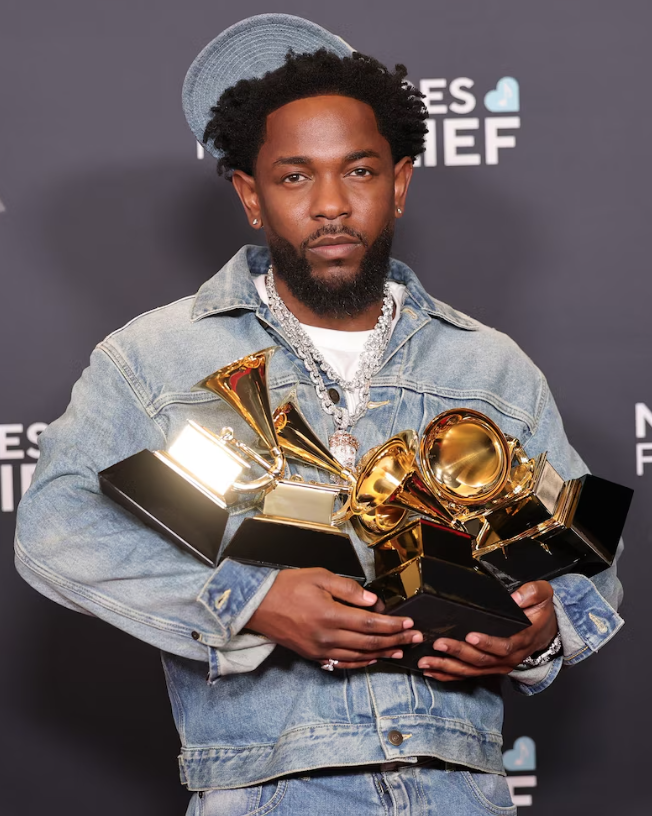 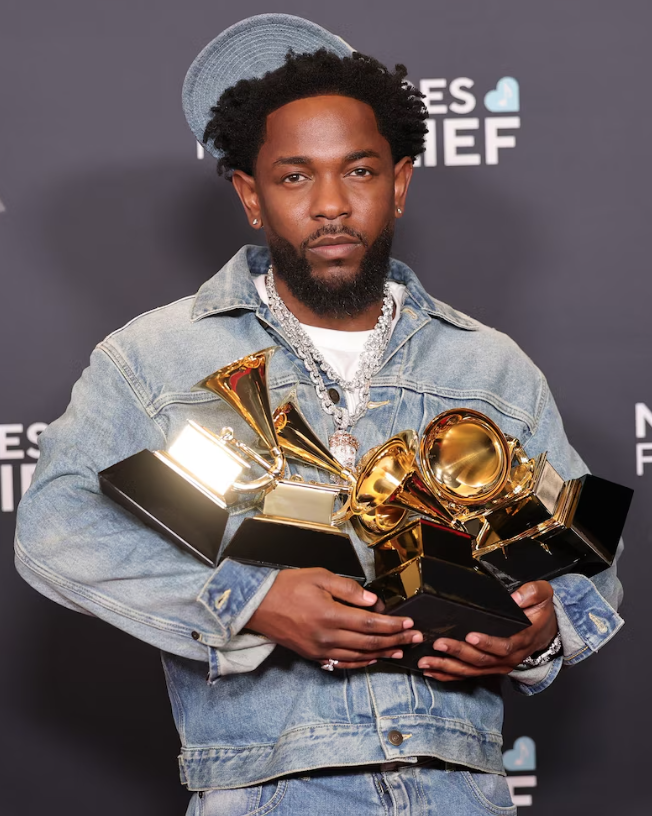 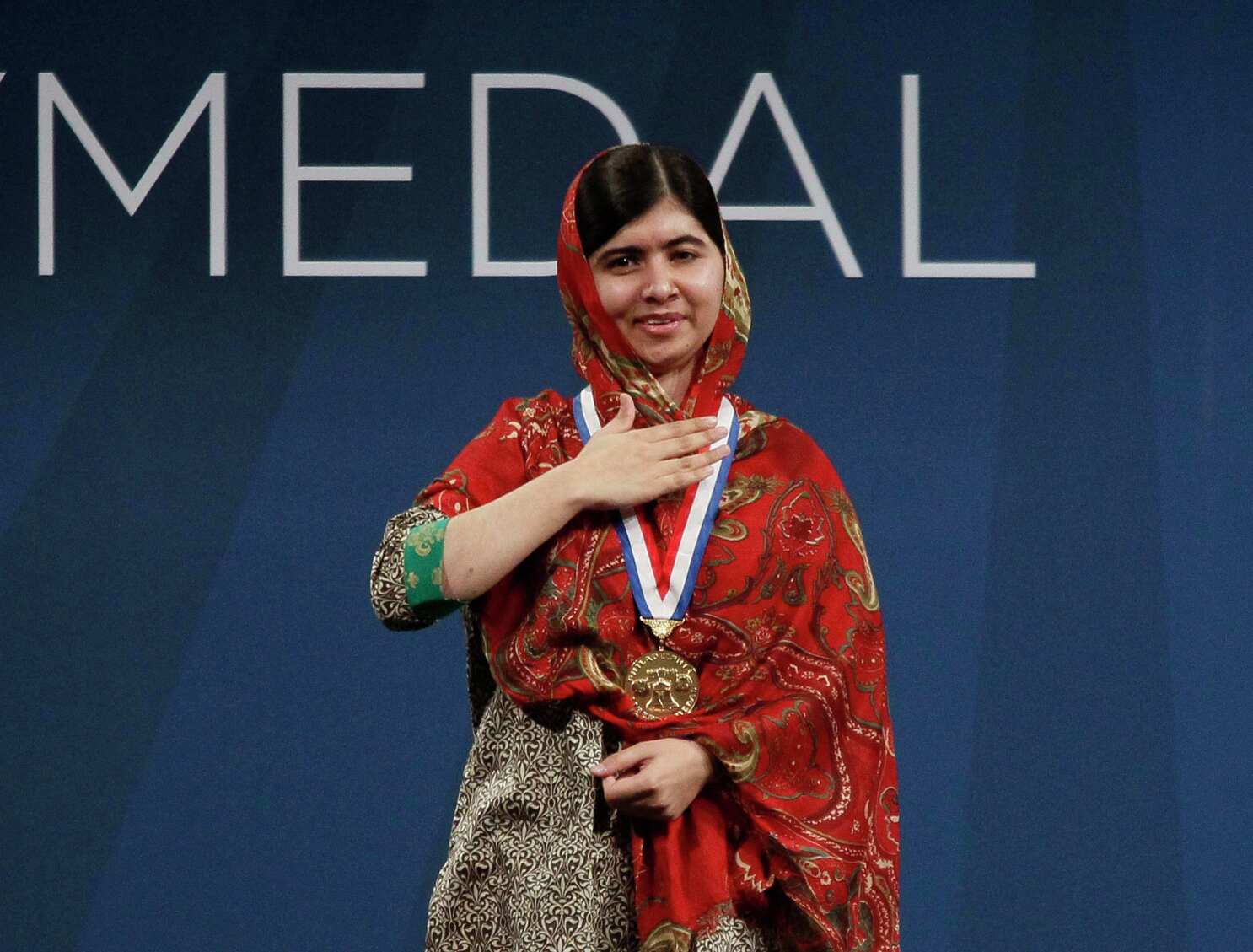 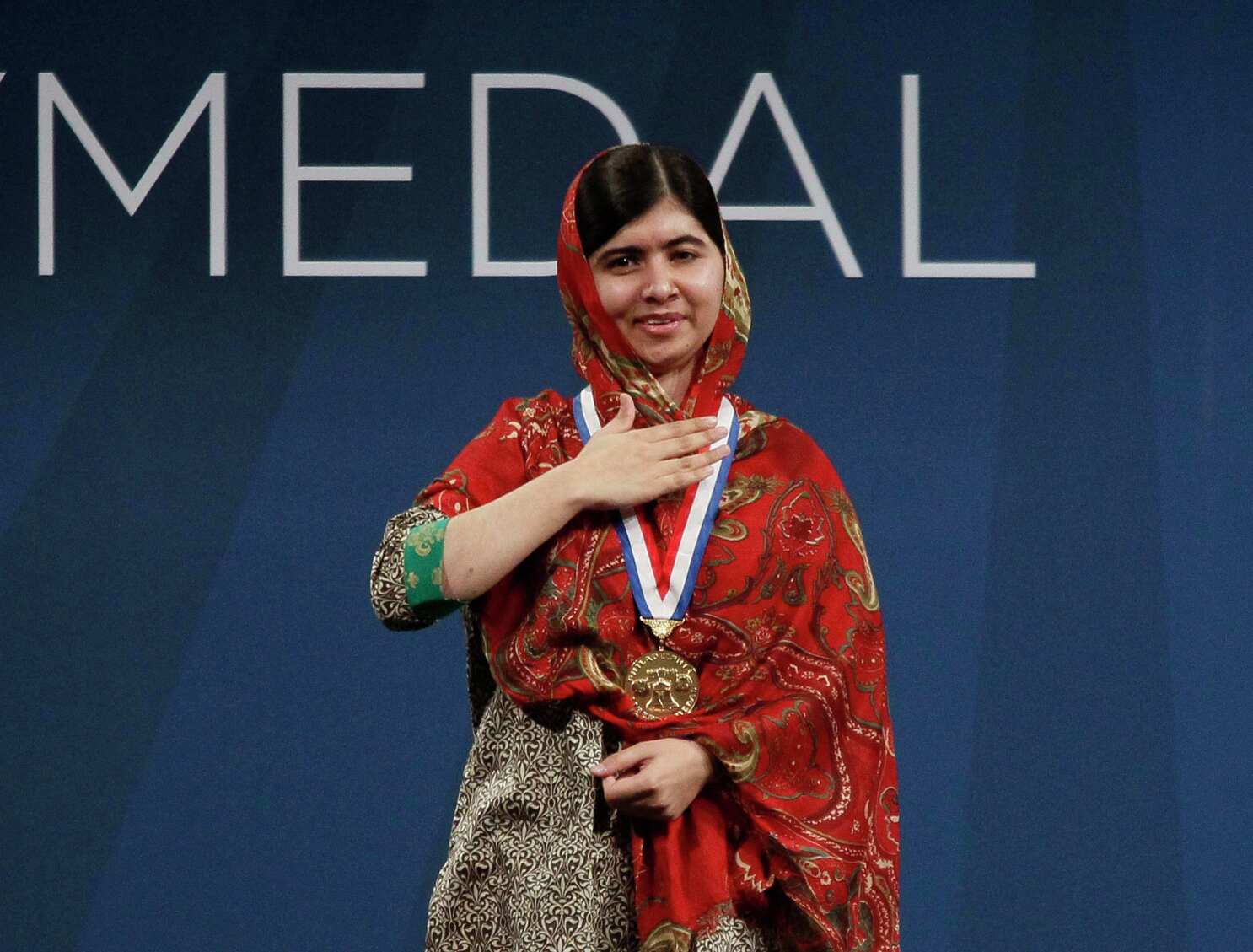 What is a DeepFake?
A form of AI-Generated content
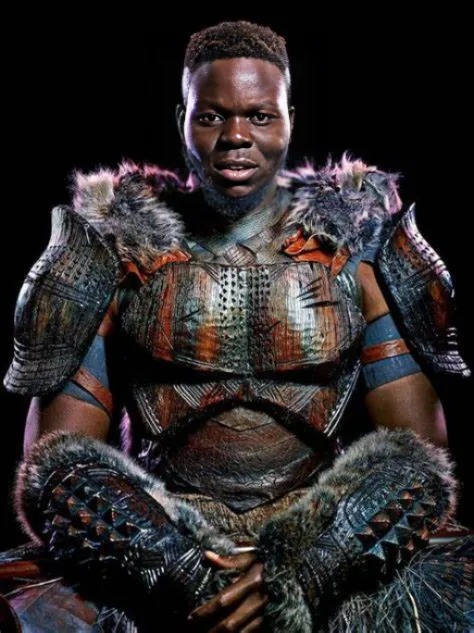 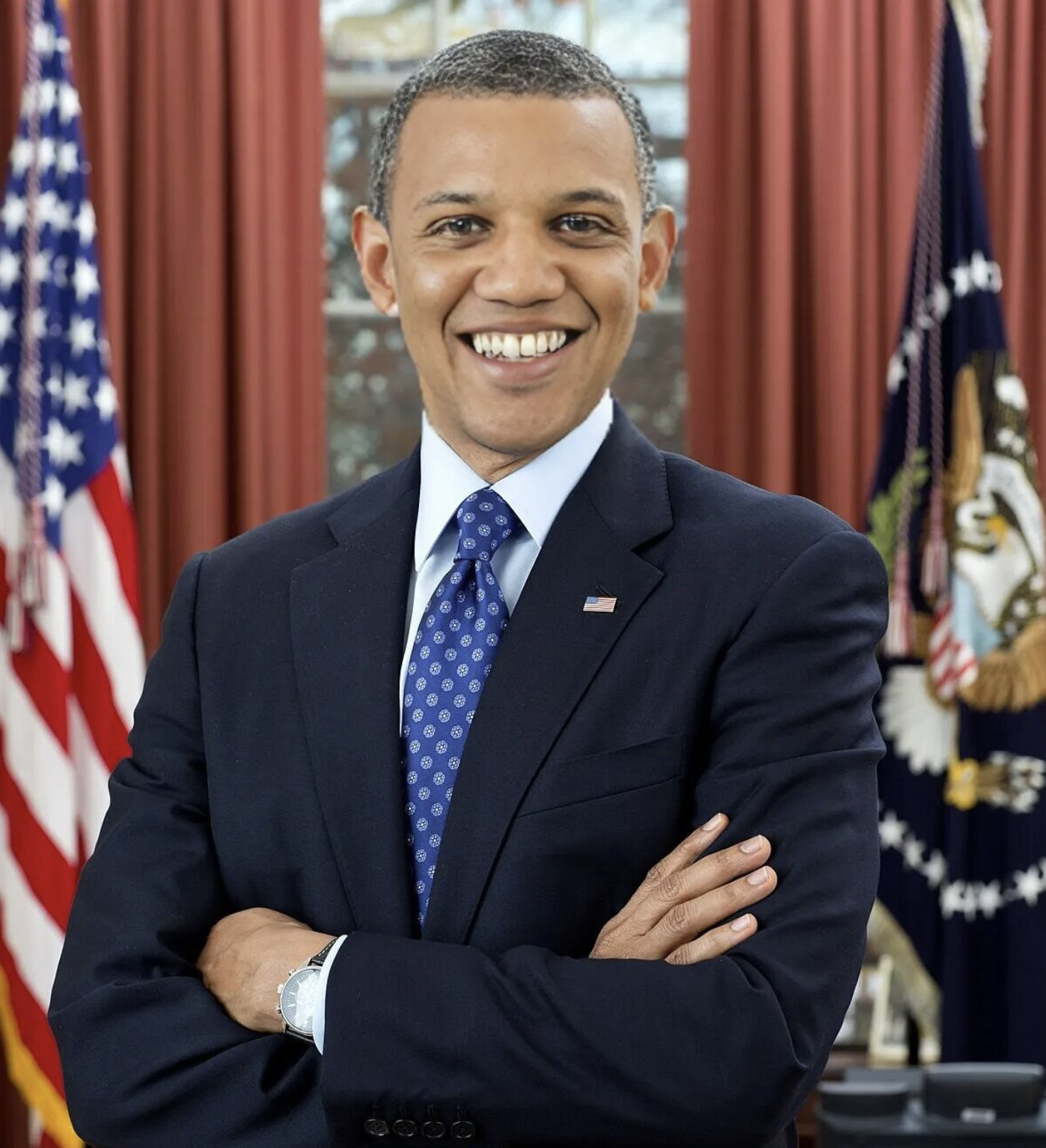 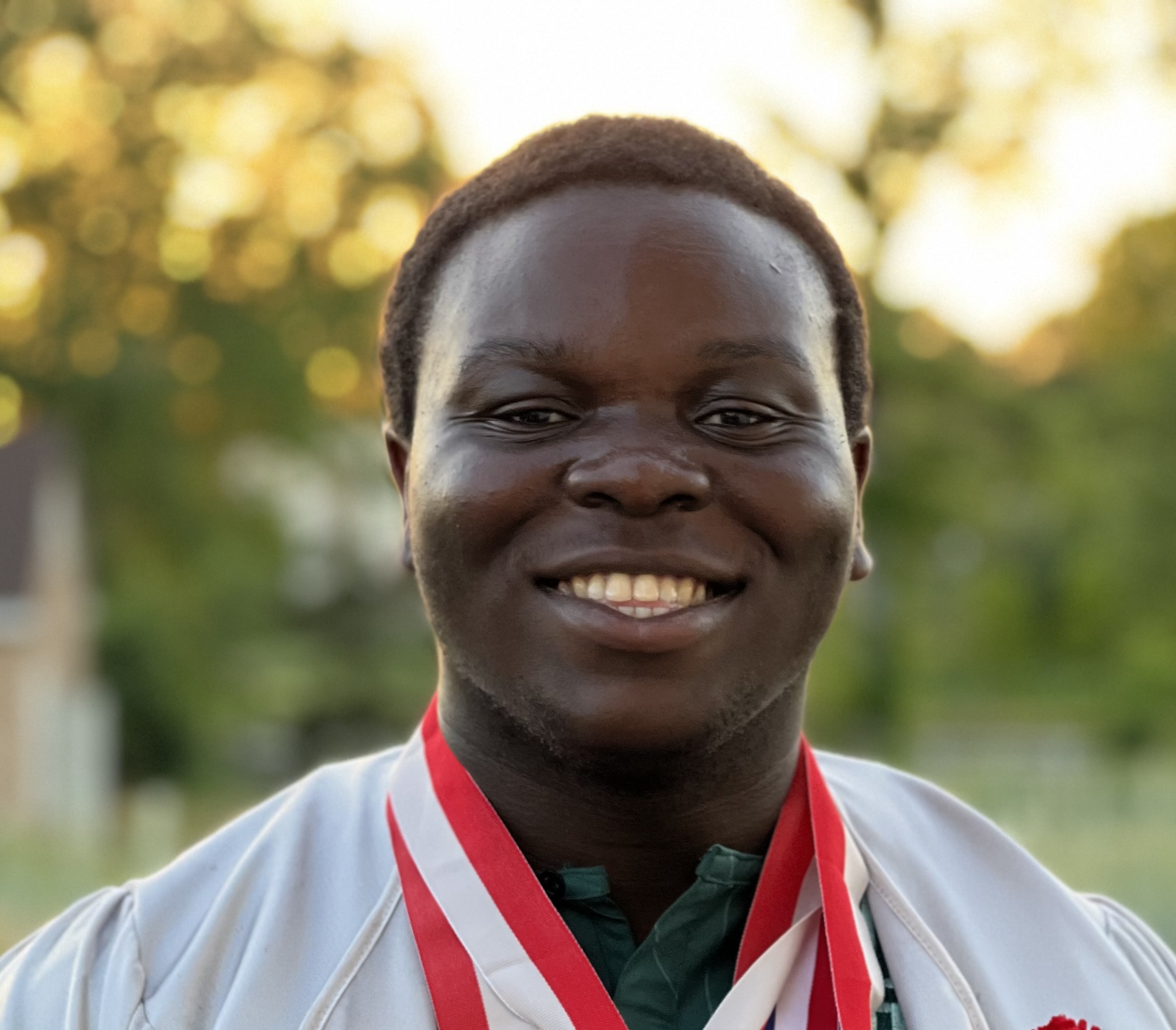 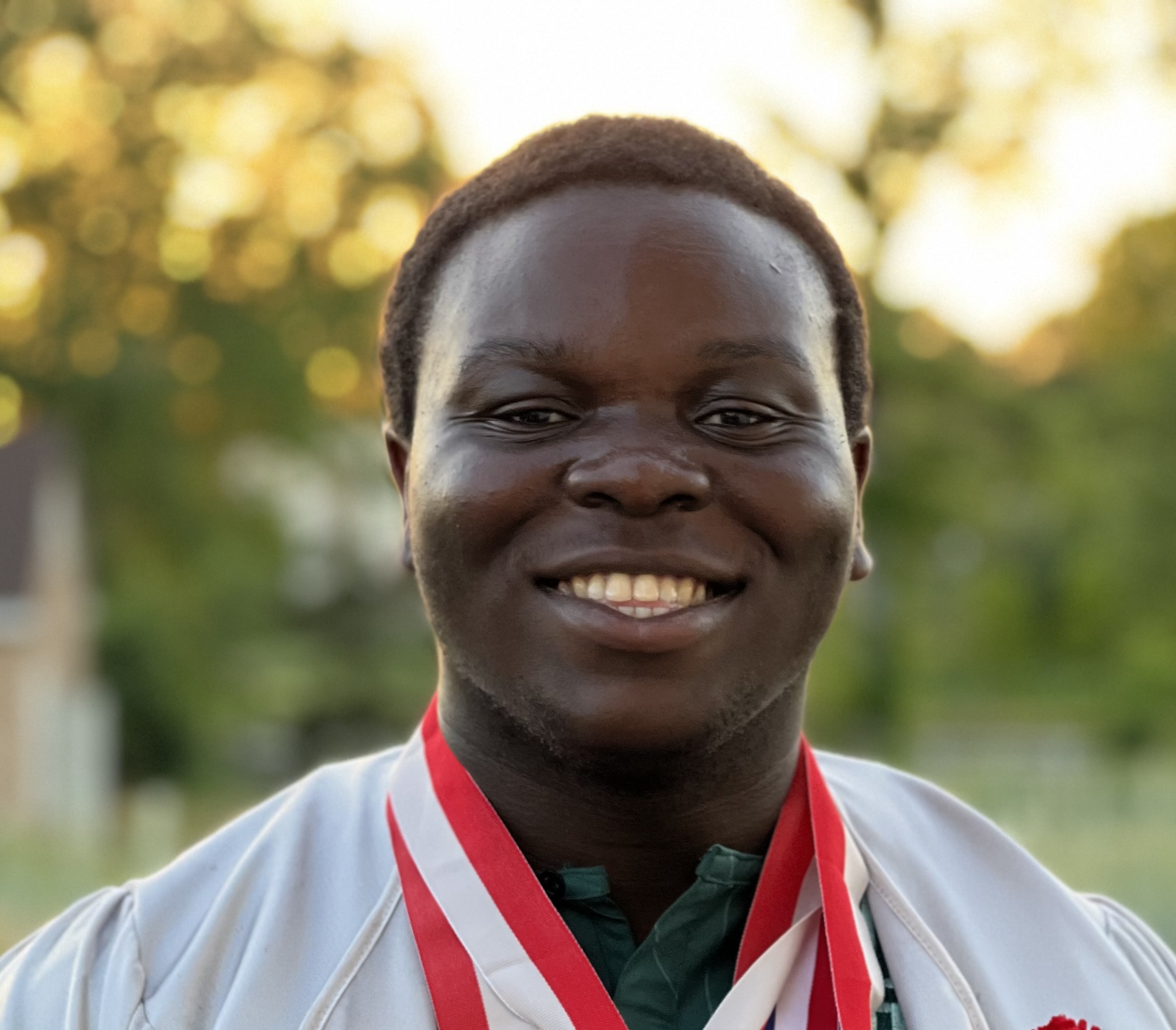 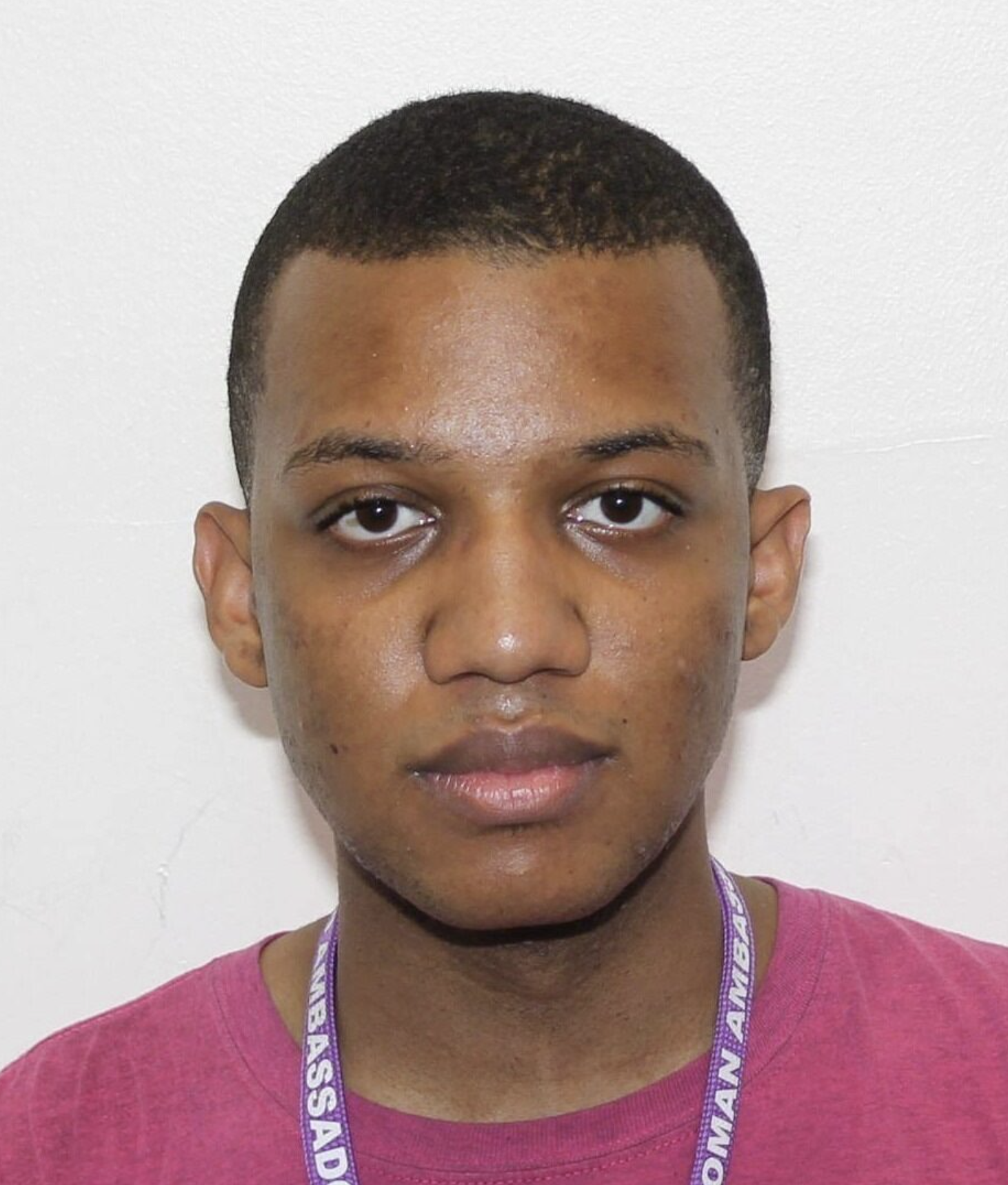 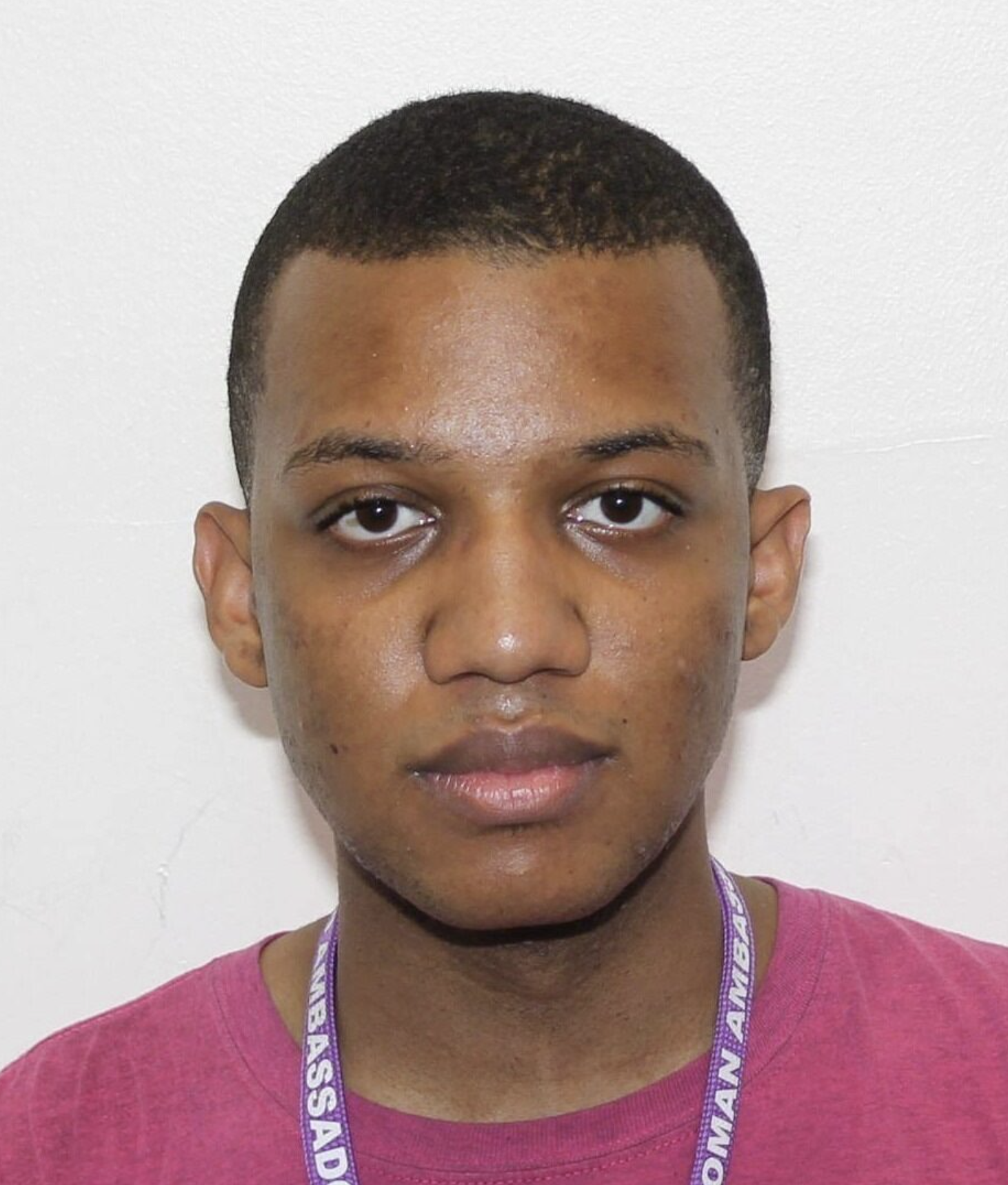 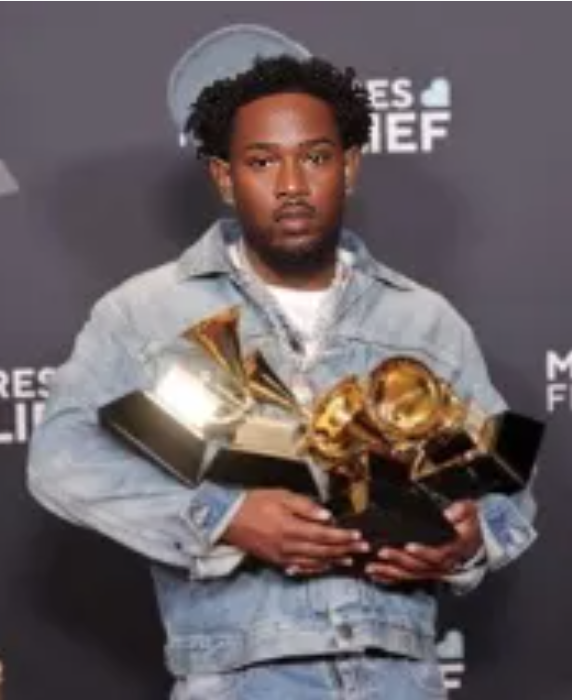 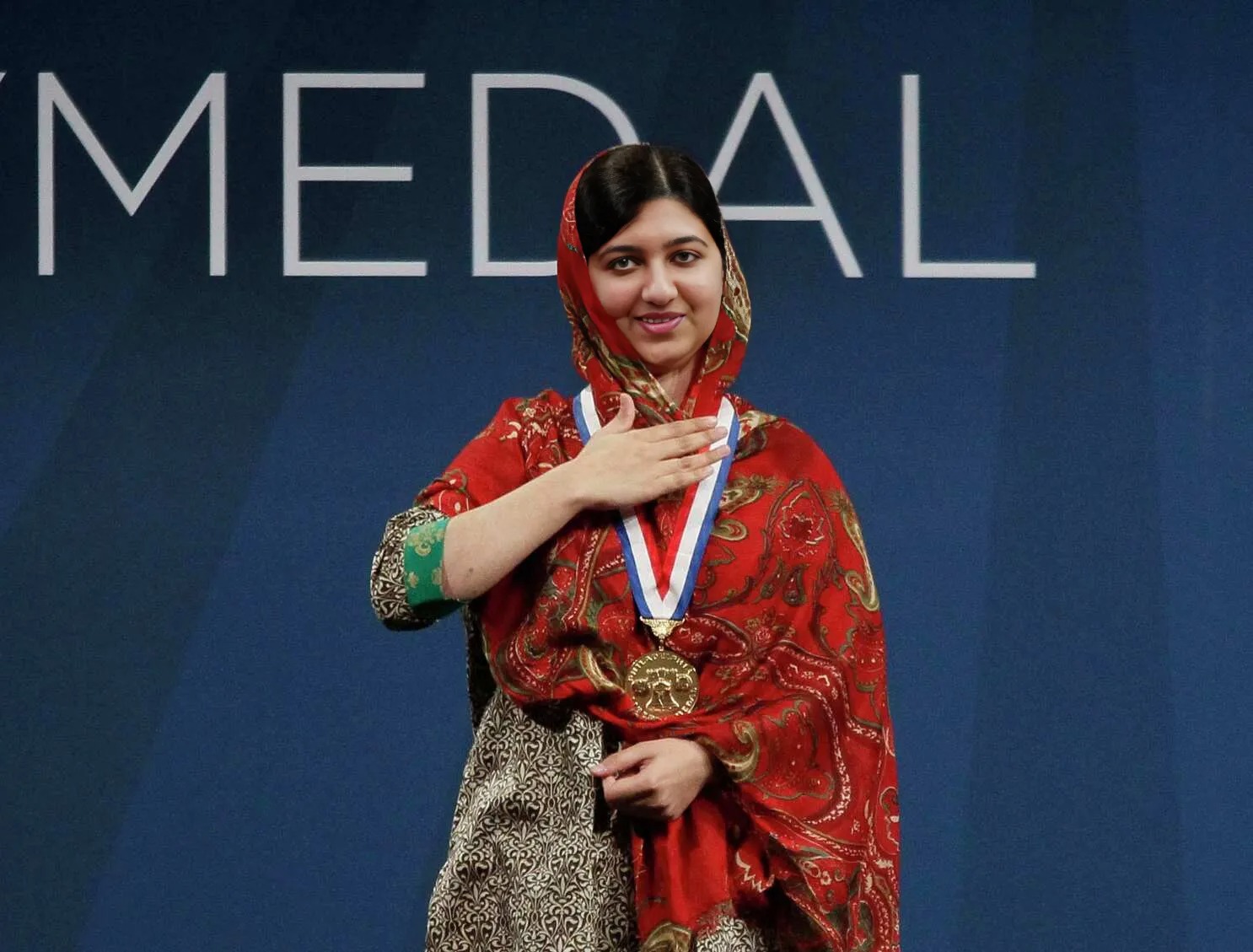 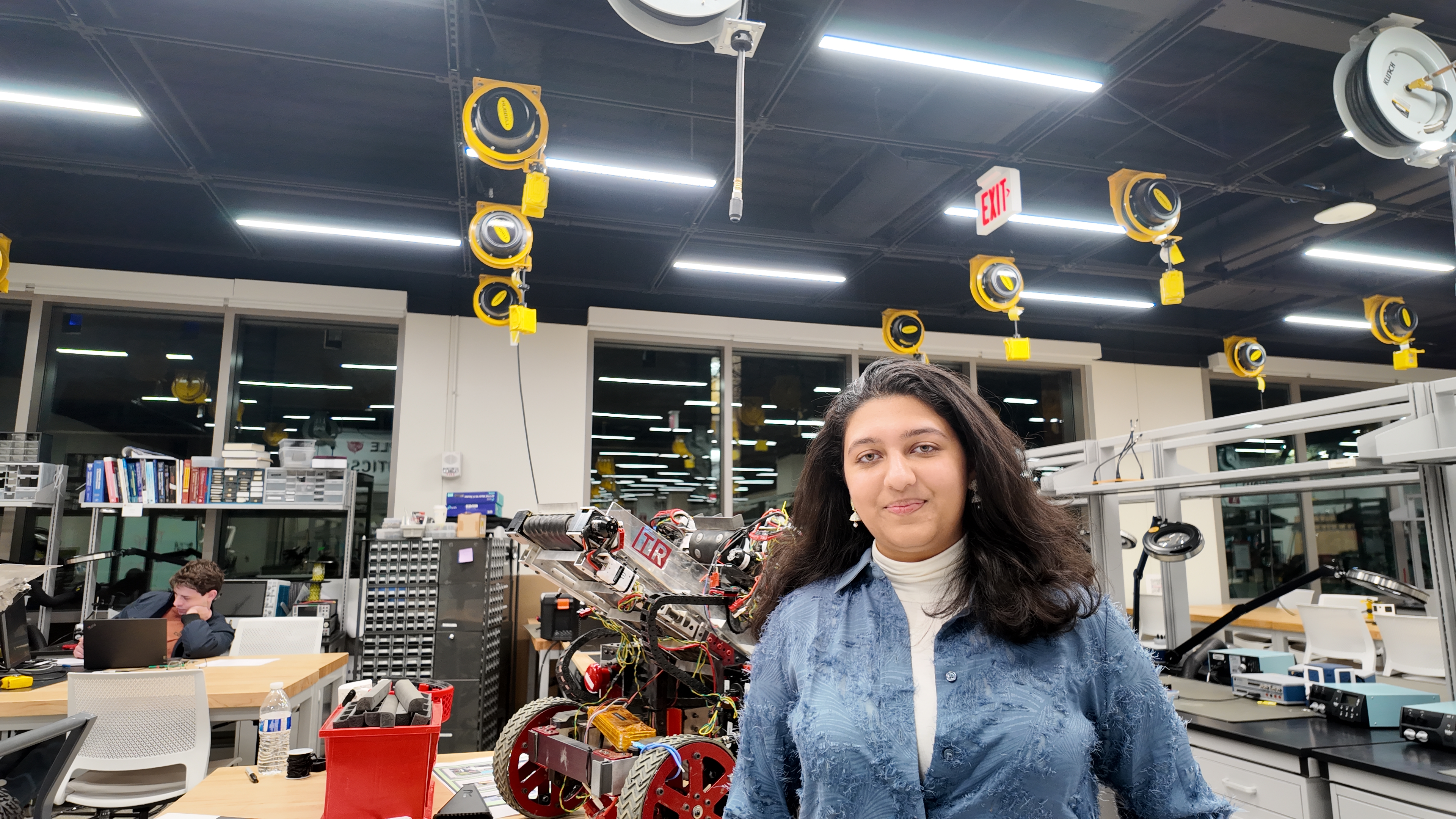 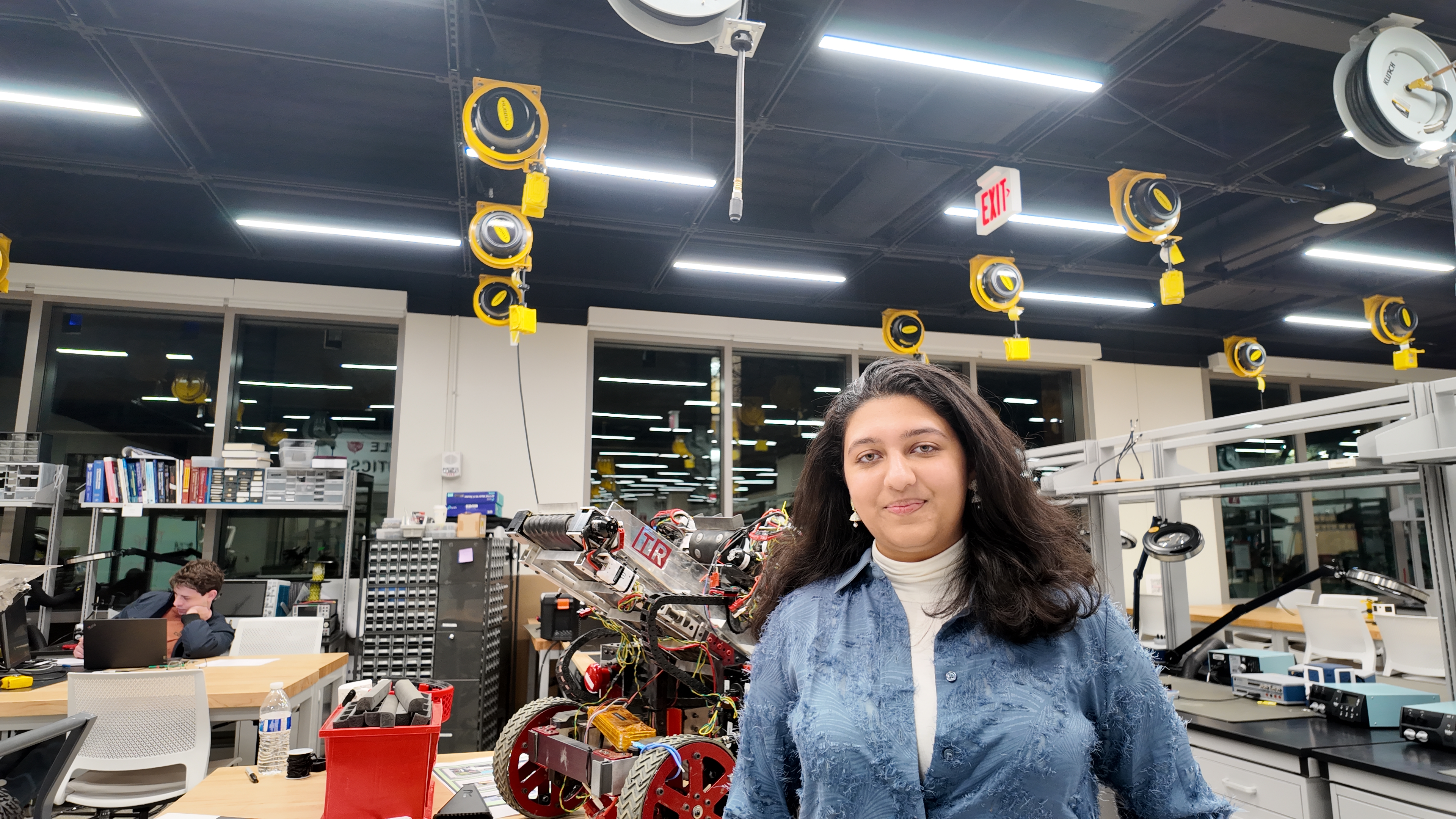 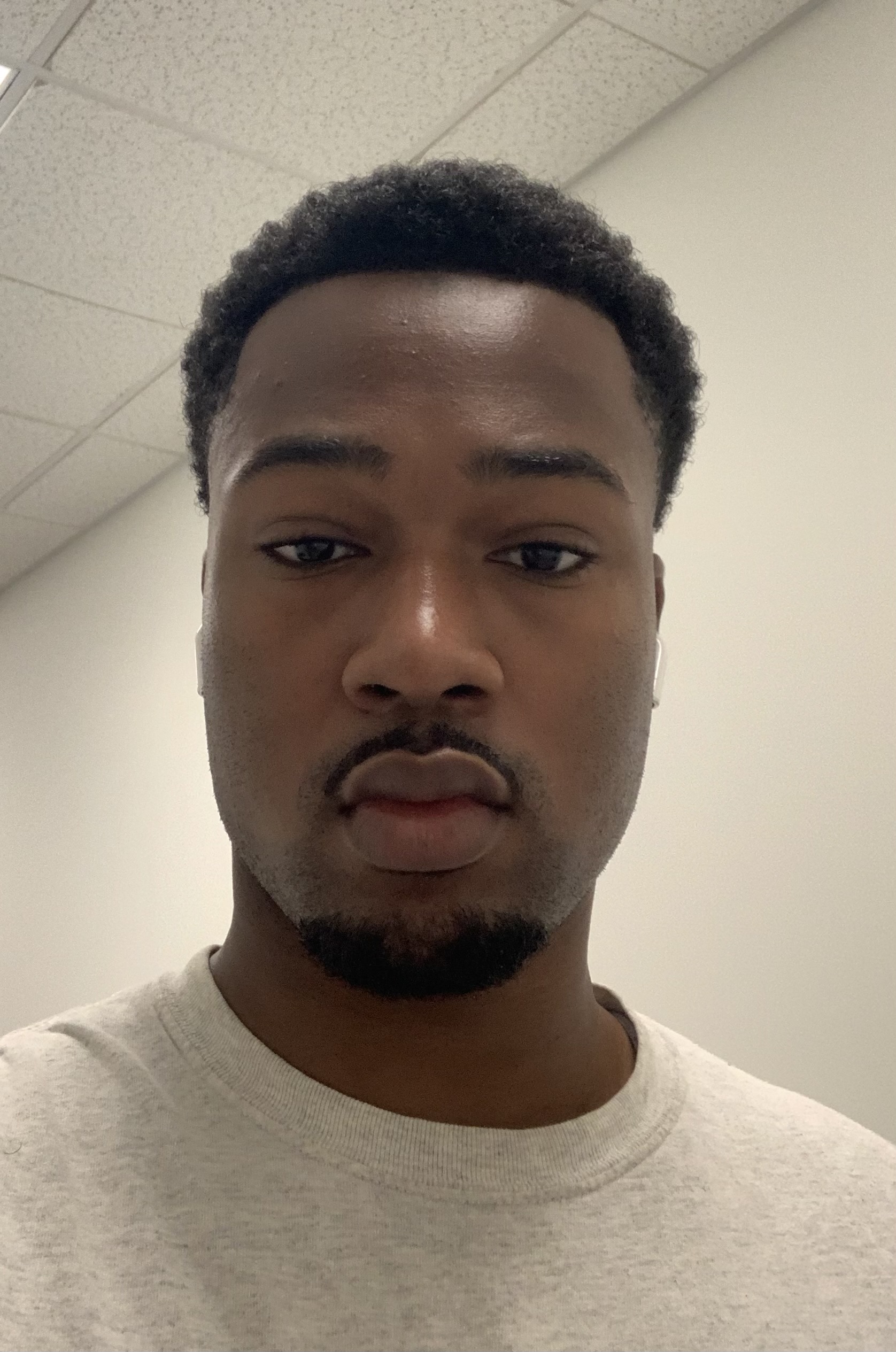 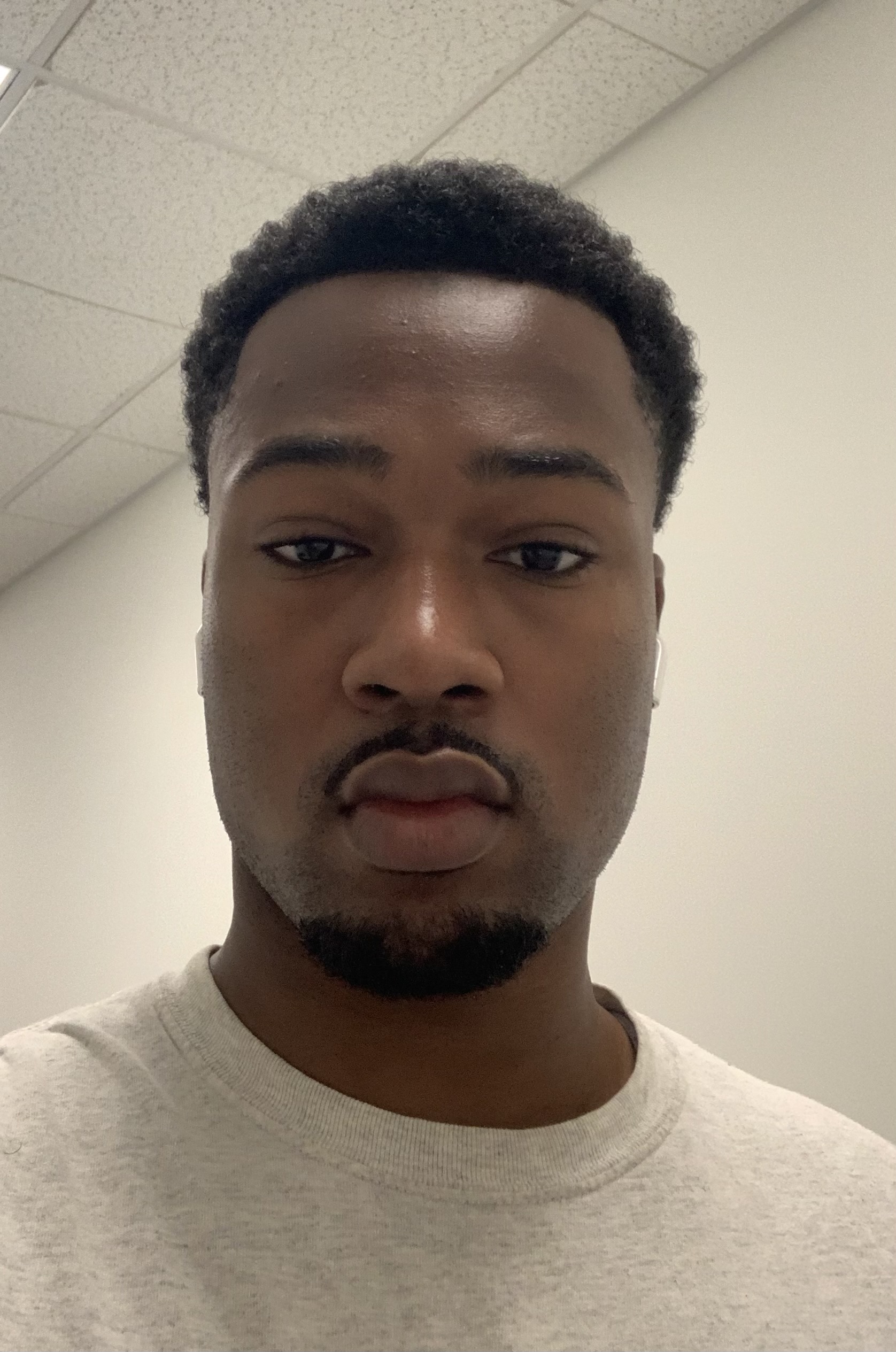 Face Swap
Target
Source
These images were created within a few minutes using https://deepfakemaker.io/
[Speaker Notes: Jouri]
Detect the DeepFake!
Is this Real / Generated?
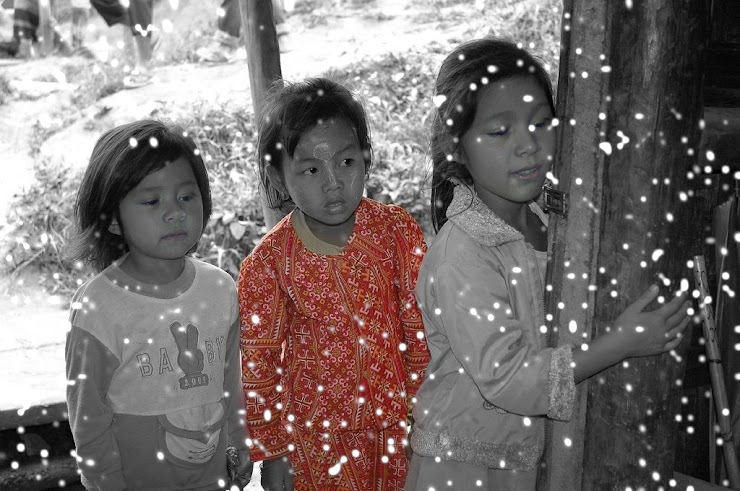 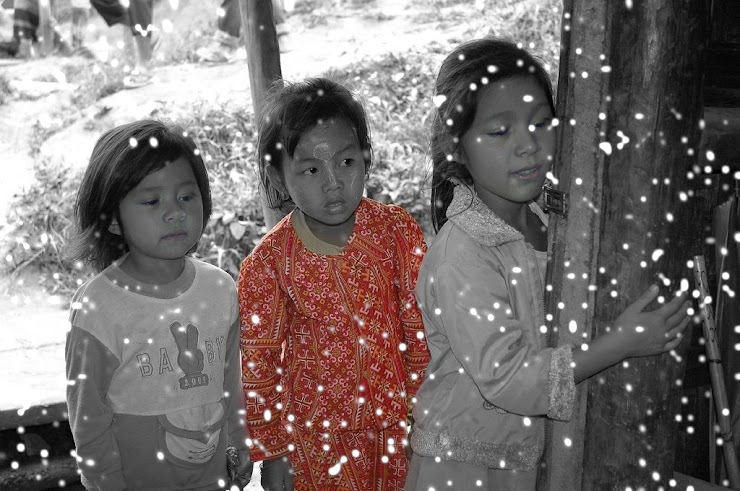 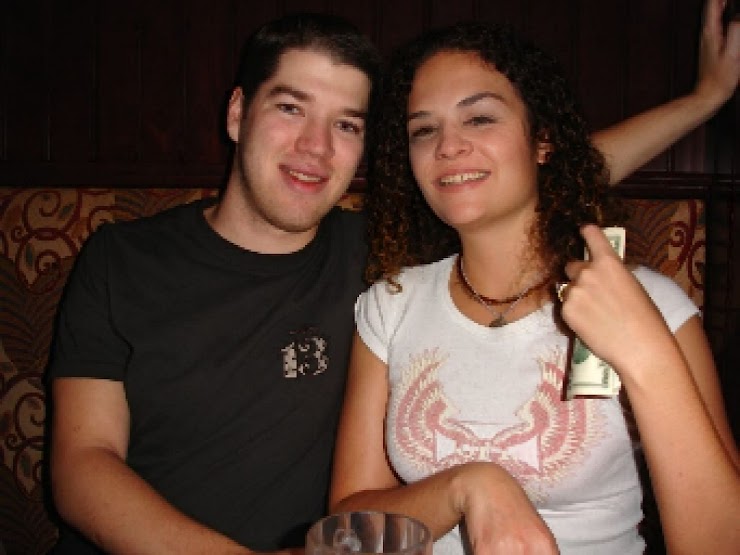 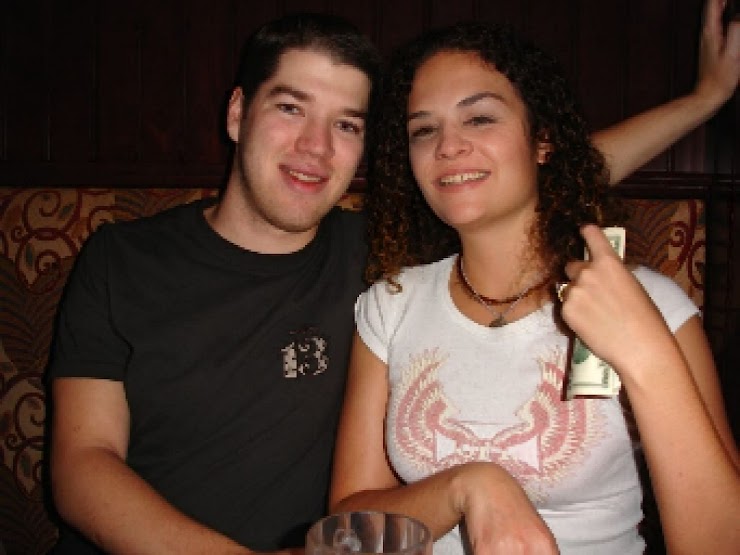 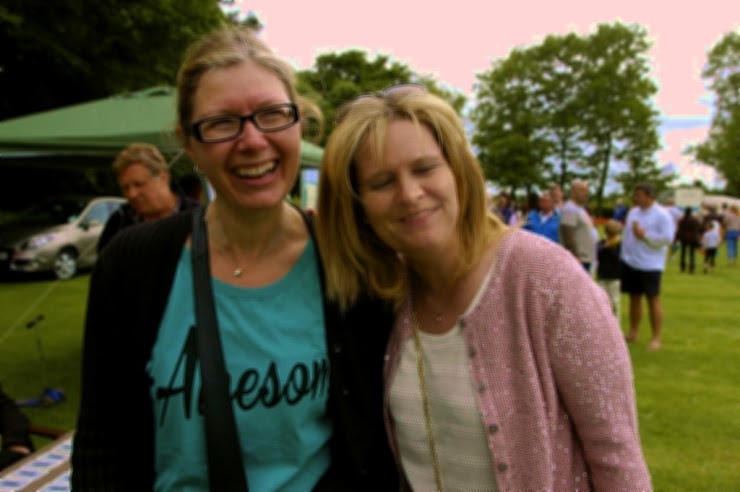 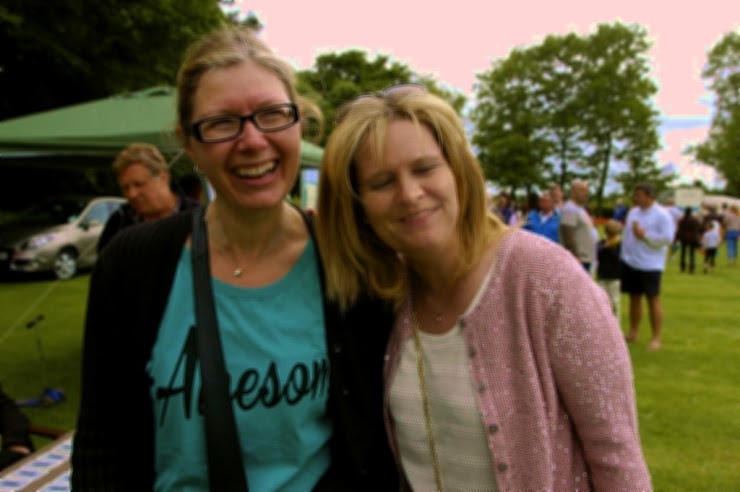 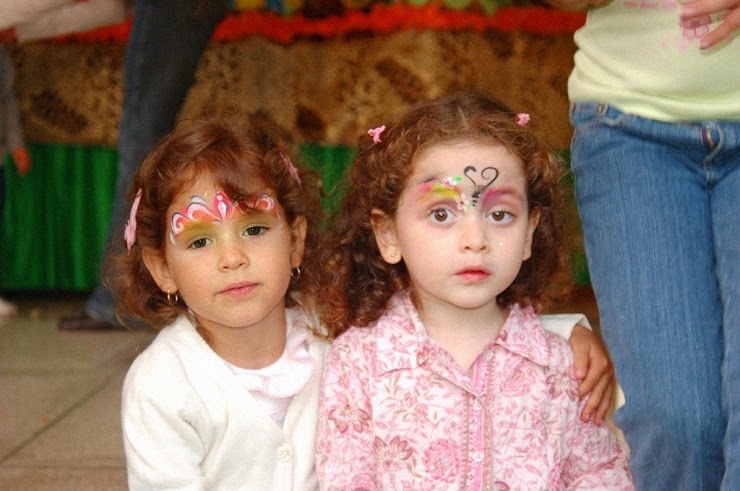 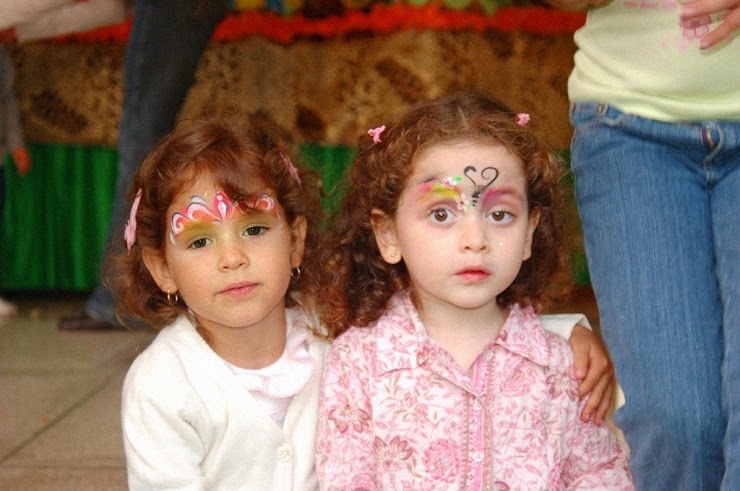 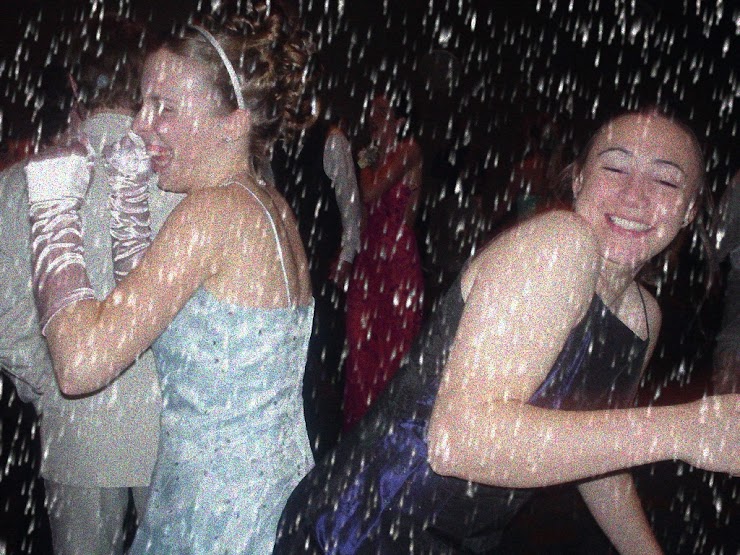 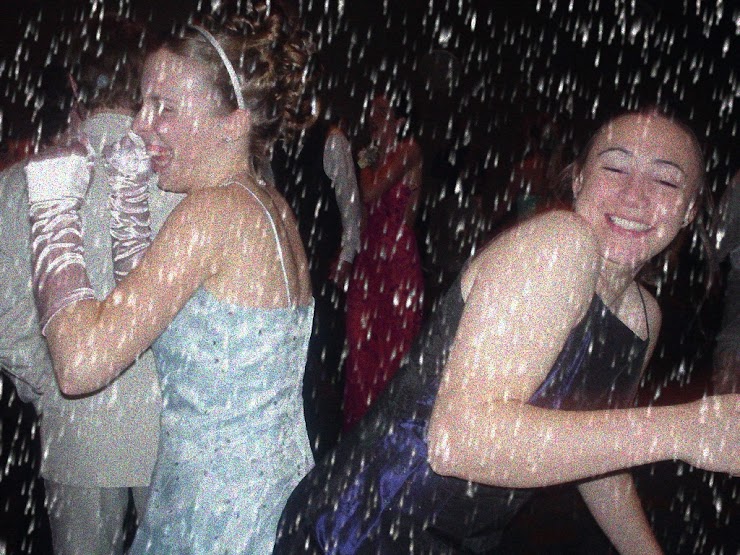 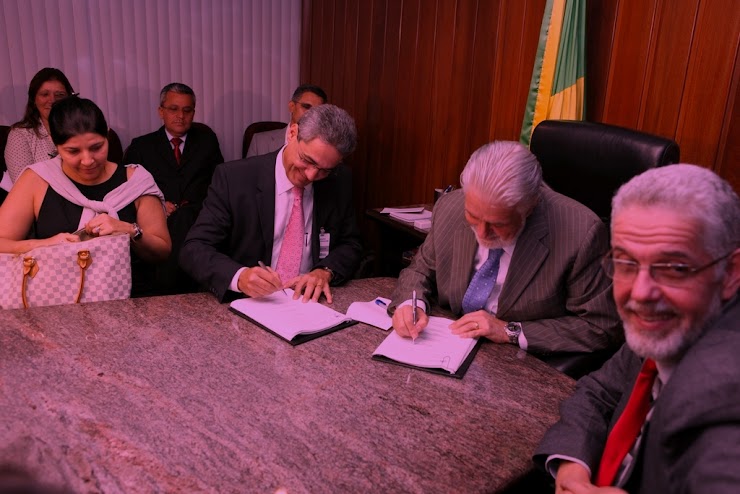 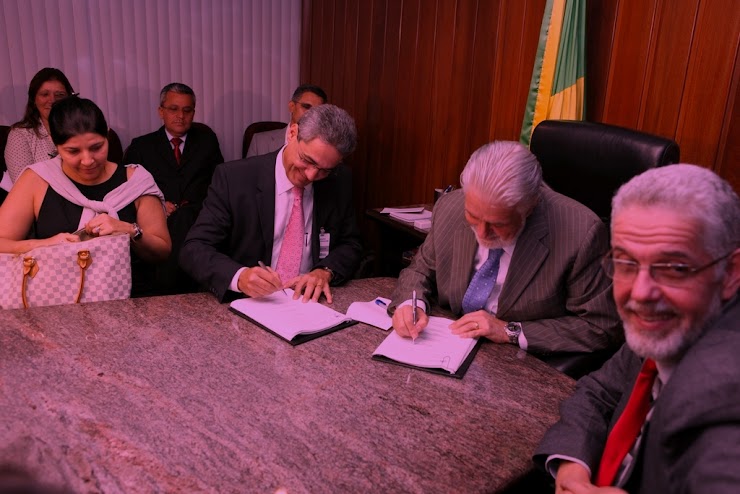 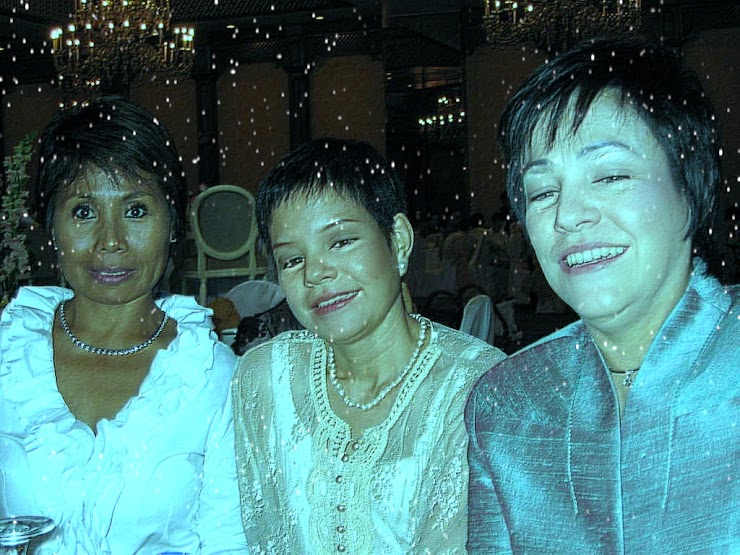 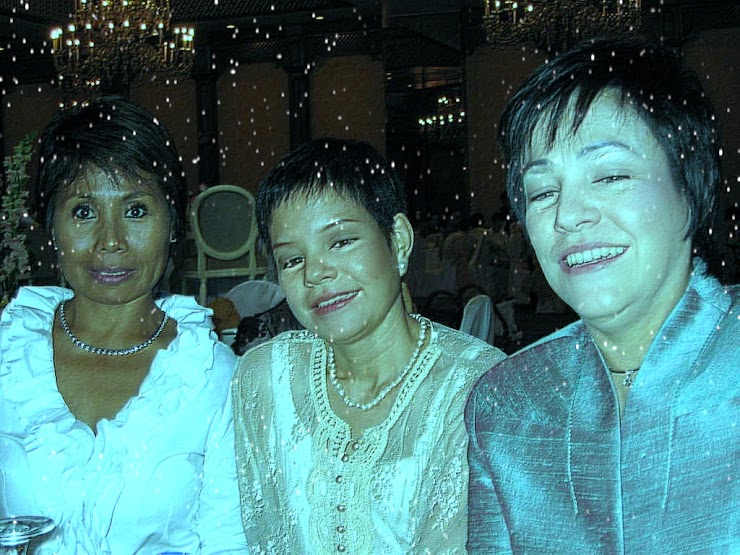 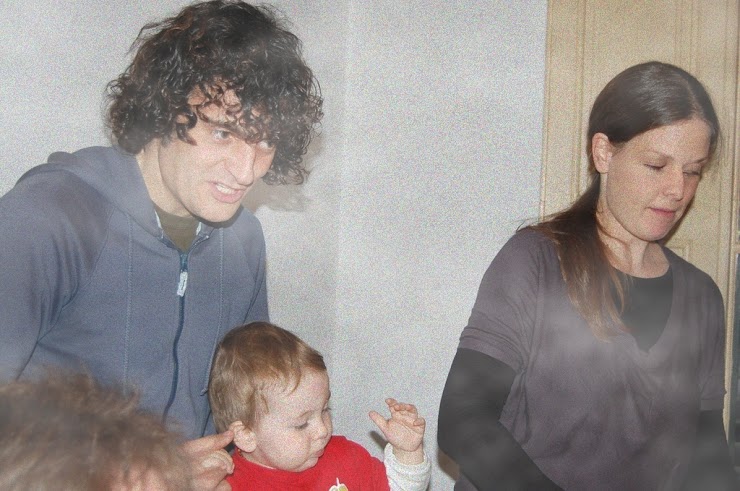 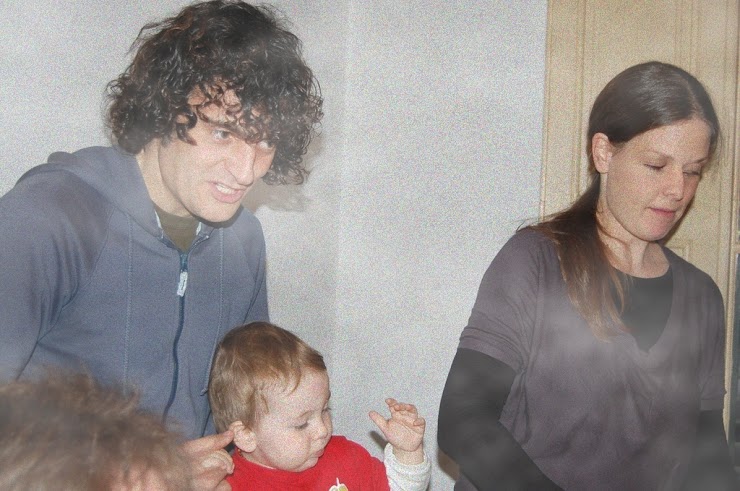 [Speaker Notes: Jouri]
Survey
Conducted a survey
Calculate Results
30 Questions
11 Anonymous Responses
Is this Real / Generated?
60% Accuracy
[Speaker Notes: Jouri]
Problem Statement
Macron shares his deepfakes for AI summit attention
UK universities automating interviews face ‘deepfake’ applicants
BBC	                                        Mon 10 Feb 2025 02.00 EST
The Guardian	          Wed 12 Feb 2025 02.00 EST
AI Deepfake Ad Featuring Mark Zuckerberg And Drake In ‘F Kanye’ T-Shirts Goes Viral
Trump's 'make peace or die' message to Putin is deepfake — yet it fooled Russians
Forbes            	        Tues Feb 11, 2025 06.57 EST
voice of america english news   Wed 12 Feb 2025 6:51 EST
Grieving son is scammed out of his father's inheritance in elaborate deepfake plot
Daily Mail 		                Mon Feb 10 2025 6:51 EST
[Speaker Notes: Jahtega
Artificially generated and manipulated images such as DeepFakes, have become easier to create, and harder to detect. These images pose a serious risk to the credibility of public figures, potentially leading to great financial consequences. A DeepFake detector would benefit individuals such as celebrities, politicians, and even corporations who are frequent targets of DeepFake misuse.]
Problem Statement
Artificially generated and manipulated images such as DeepFakes, have become easier to create, and harder to detect. These images pose a serious risk to the credibility of public figures, potentially leading to great financial consequences. A DeepFake detector would benefit individuals such as celebrities, politicians, and even corporations who are frequent targets of DeepFake misuse.
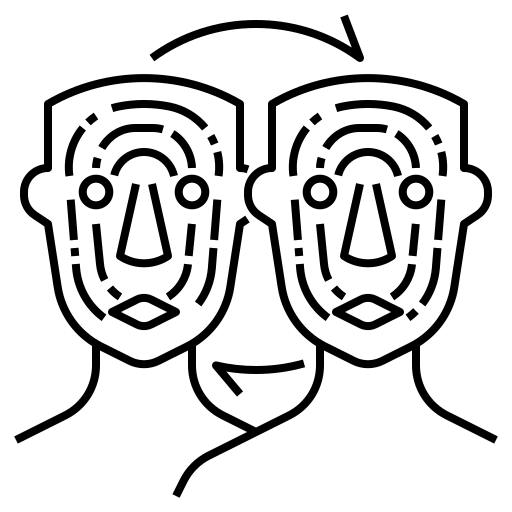 [Speaker Notes: Jahtega
Artificially generated and manipulated images such as DeepFakes, have become easier to create, and harder to detect. These images pose a serious risk to the credibility of public figures, potentially leading to great financial consequences. A DeepFake detector would benefit individuals such as celebrities, politicians, and even corporations who are frequent targets of DeepFake misuse.]
Current Solutions
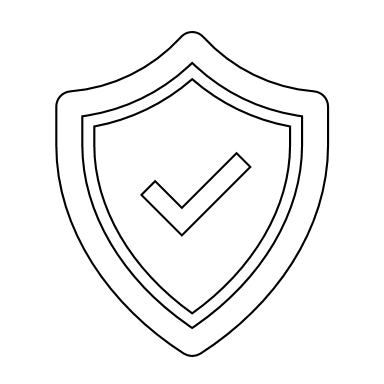 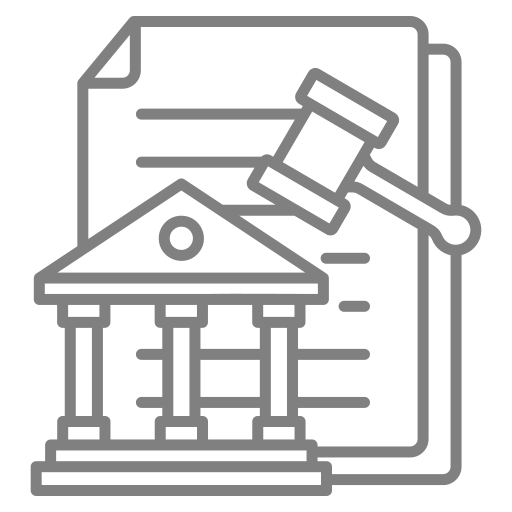 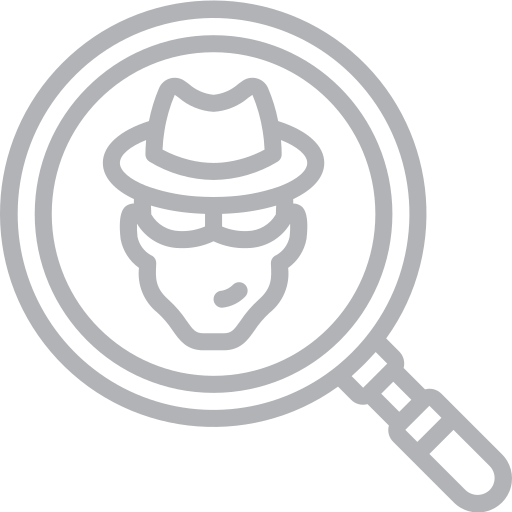 Notable Legislation
Protection Methods
Detection Methods
Pennsylvania Senate Bill 1213
New PA state la
Amends Titles 18 and 61 to include the use of DeepFakes

H.R.5586 DEEPFAKES Accountability Act
- New Bill that will establish legal boundaries for the use of DeepFakes
Websites like Deepware, Sensity AI, and Intel’s Face Catcher. 

While they are tightlipped about their algorithms, they all follow the same basic process. 

User Uploads Image, video, or audio, and the websites tools scan the content to determine whether it is authentic or not.
Use Digital Watermarks to protect your content

Use Multi-Factor Authentication to protect against fraud

Report Deepfakes to reduce their spread
[Speaker Notes: Jahtega
Pennsylvania Senate Bill 1213(https://www.legis.state.pa.us/cfdocs/billinfo/billinfo.cfm?syear=2023&sind=0&body=S&type=B&bn=1213) (https://legiscan.com/PA/bill/SB1213/2023)
Includes artificially generated content like DeepFakes into child sexual abuse material under law. Amends Titles 18 and 61 


H.R.5586 DEEPFAKES Accountability Act(https://www.congress.gov/bill/118th-congress/house-bill/5586/text#:~:text=%E2%80%94Any%20person%20who%20has%20been,person%20who%20violates%20subsection%20(a)

Establishes disclosure mandates, penalties, and exceptions regarding the creation and use of DeepFakes.]
Proposed Solution
Image Processor
Web Application
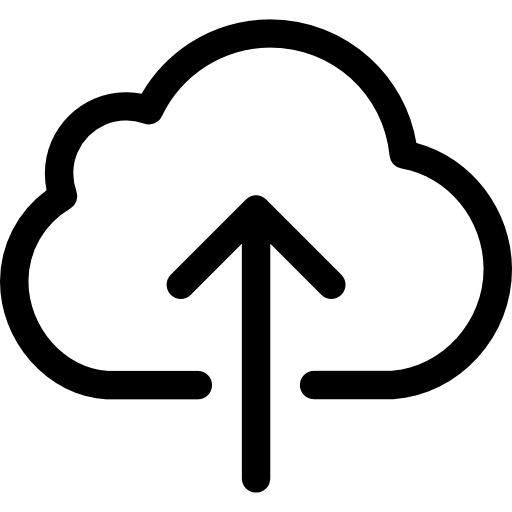 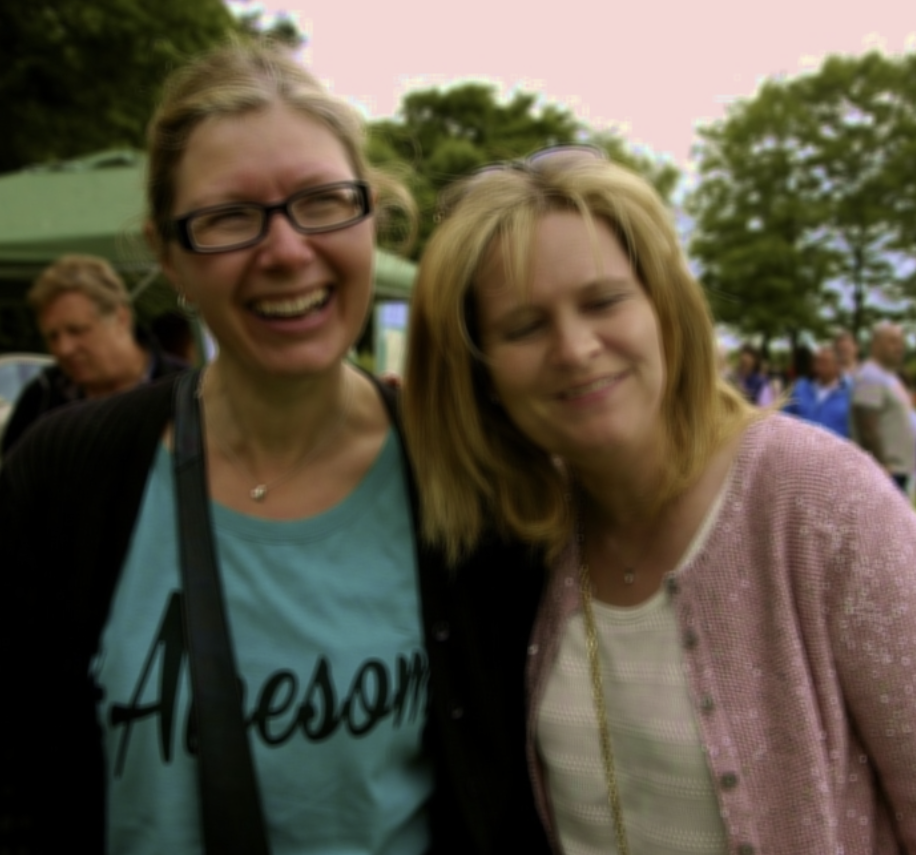 Is this image real?
Upload Image
RGB(R,G,B)
Machine Learning
Feature Extraction
Present Results
[Speaker Notes: Jouri]
Proposed Solution: Tools Used
Image Processor
Web Application
Flask
Javascript
Python
Is this image real?
Upload Image
XceptionNet
Random Forest
DeepTRUTH
Python Image Library
HTML
CSS
Machine Learning
Feature Extraction
Present Results
[Speaker Notes: Jouri]
Feature Extraction
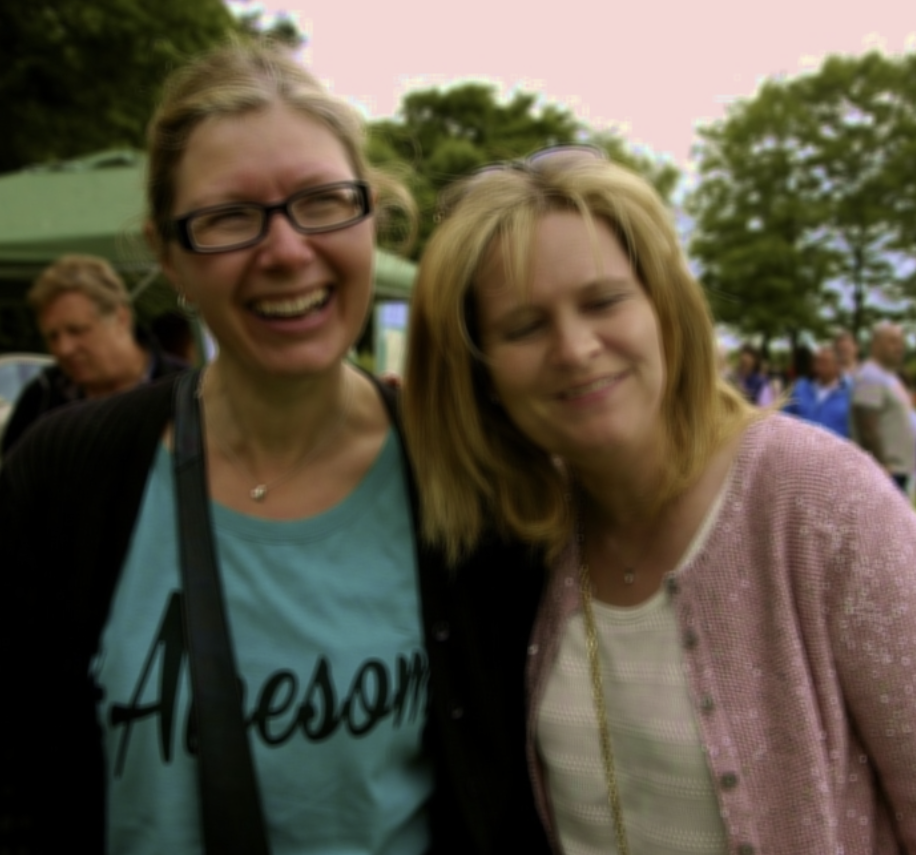 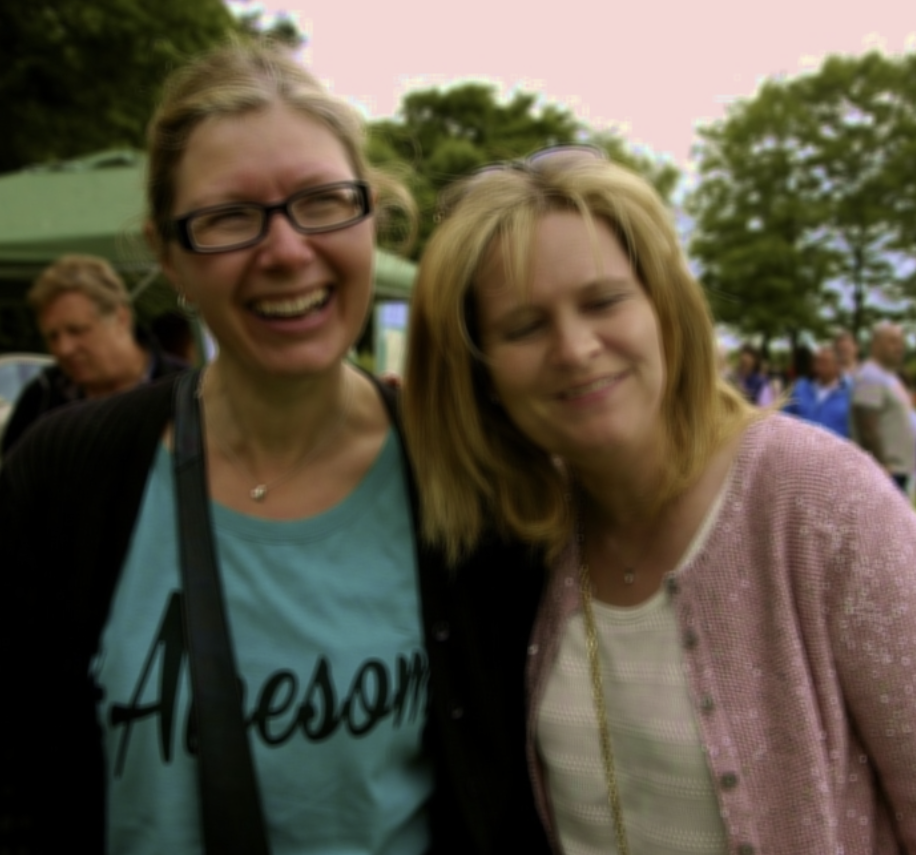 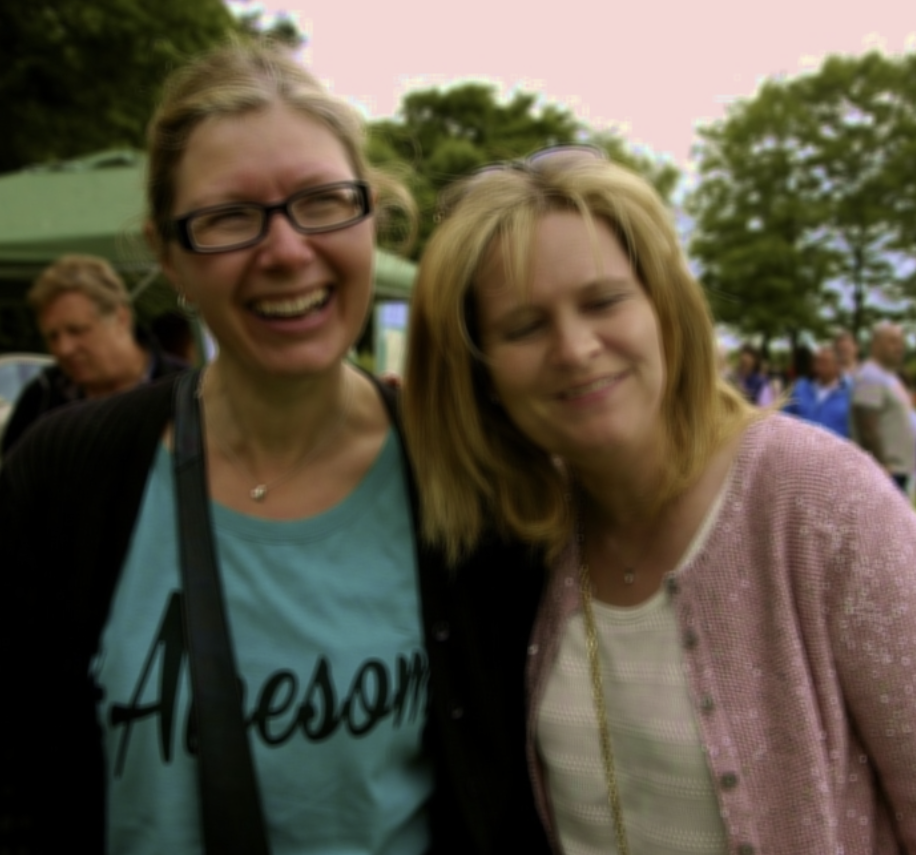 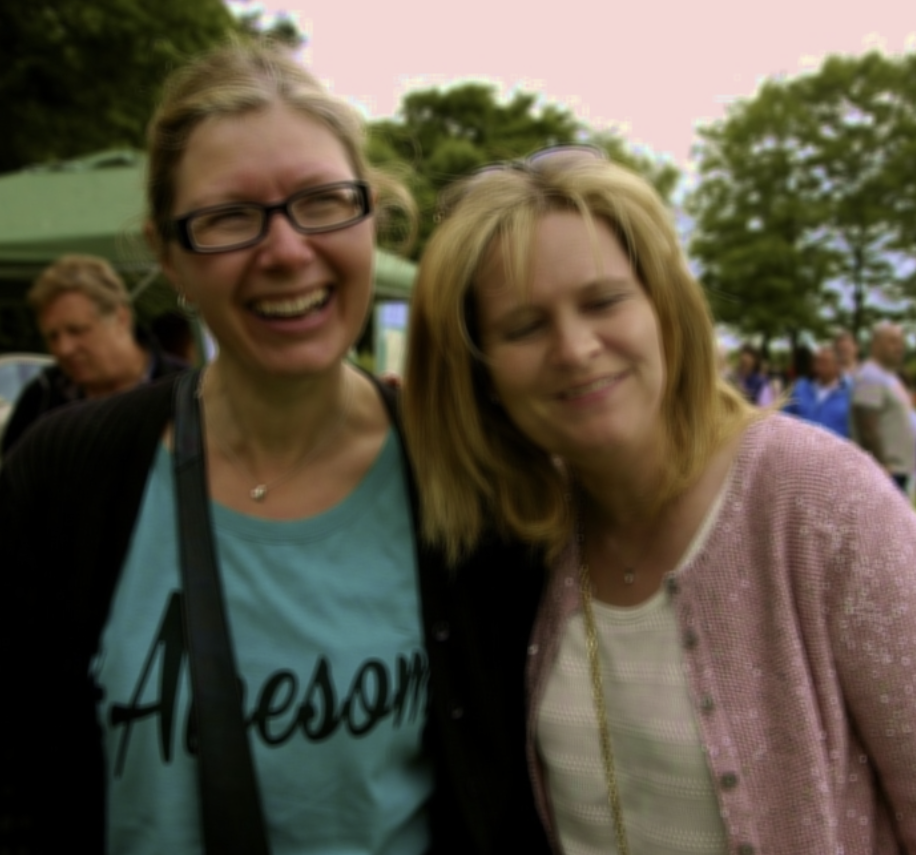 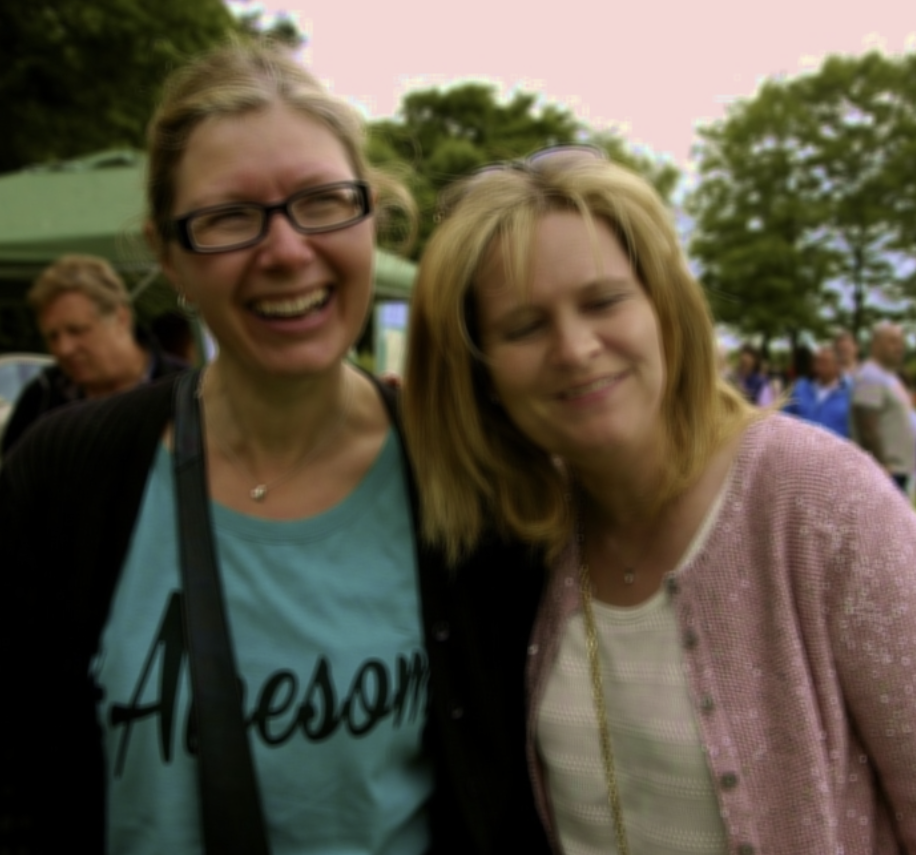 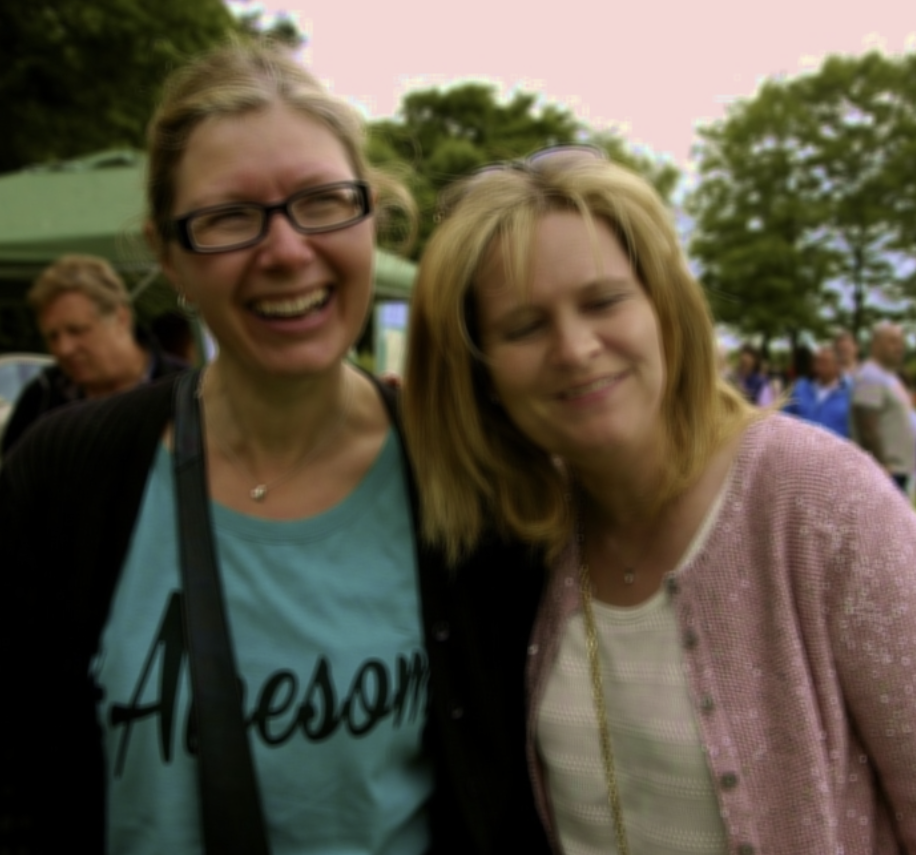 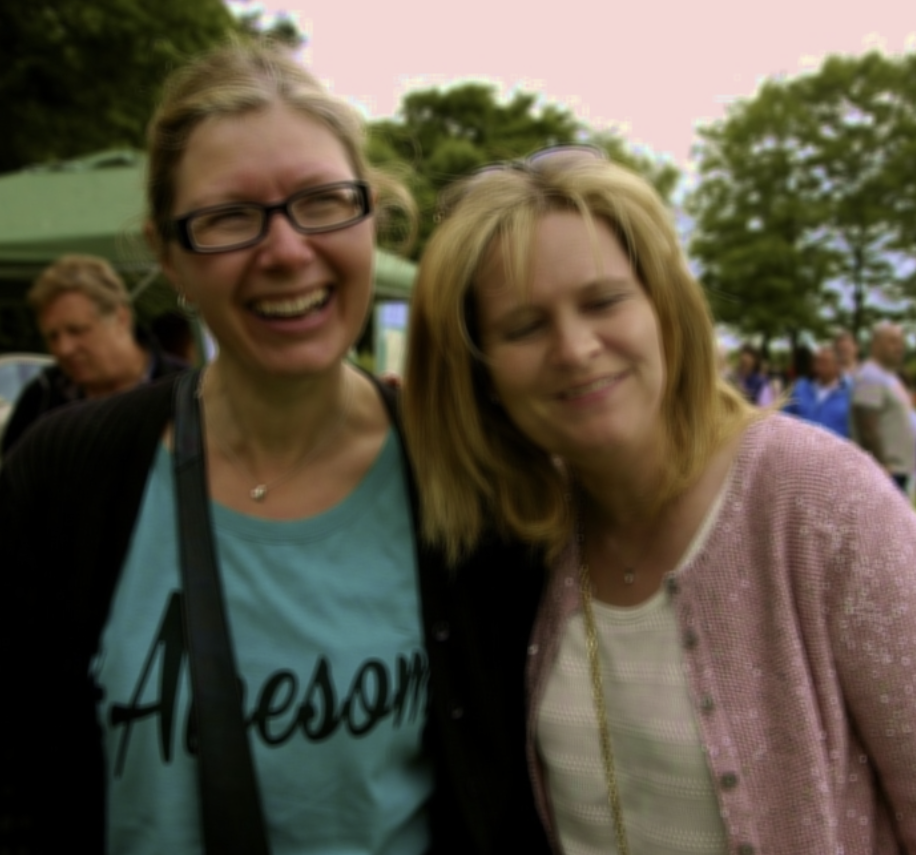 RGB(R,G,B): Ranges from 0 to 255, specifying intensity.
[Speaker Notes: Jahtega]
Machine Learning
Hidden
Input
Output
This image is:
Real / Generated
Implementing Random Forest & Xception model
Model Input
Trained Model
Results
[Speaker Notes: Ashton]
Interpret & Present Results
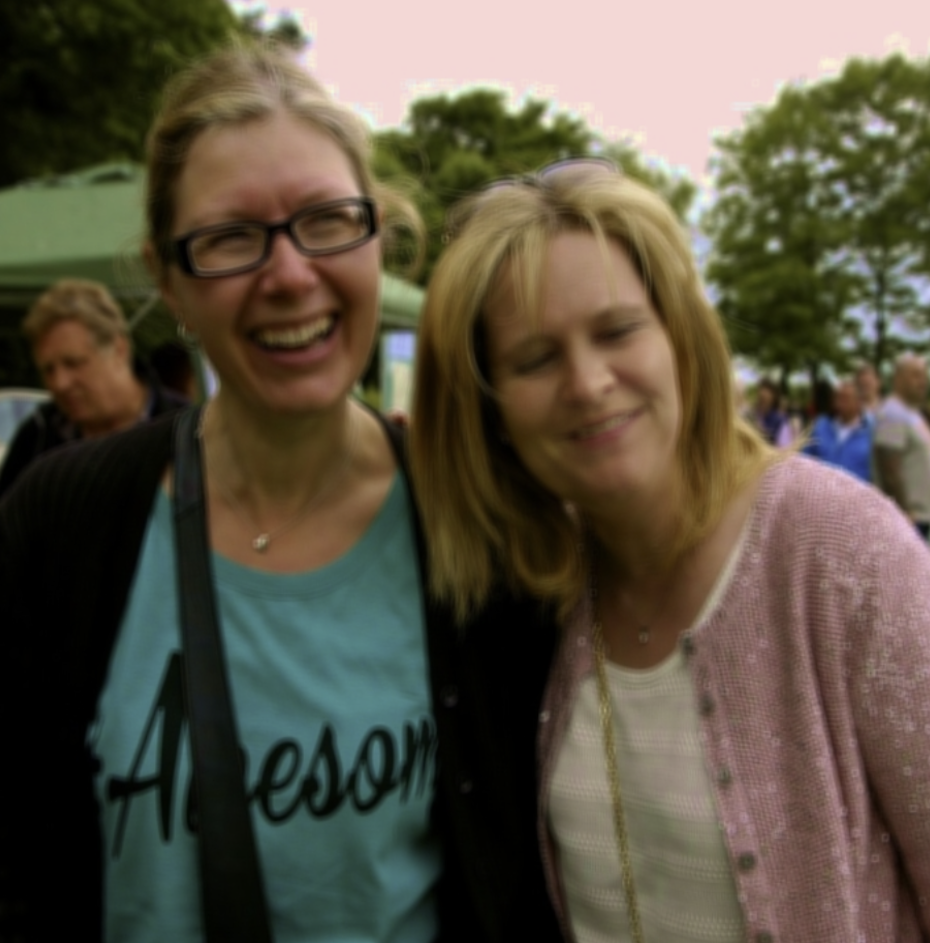 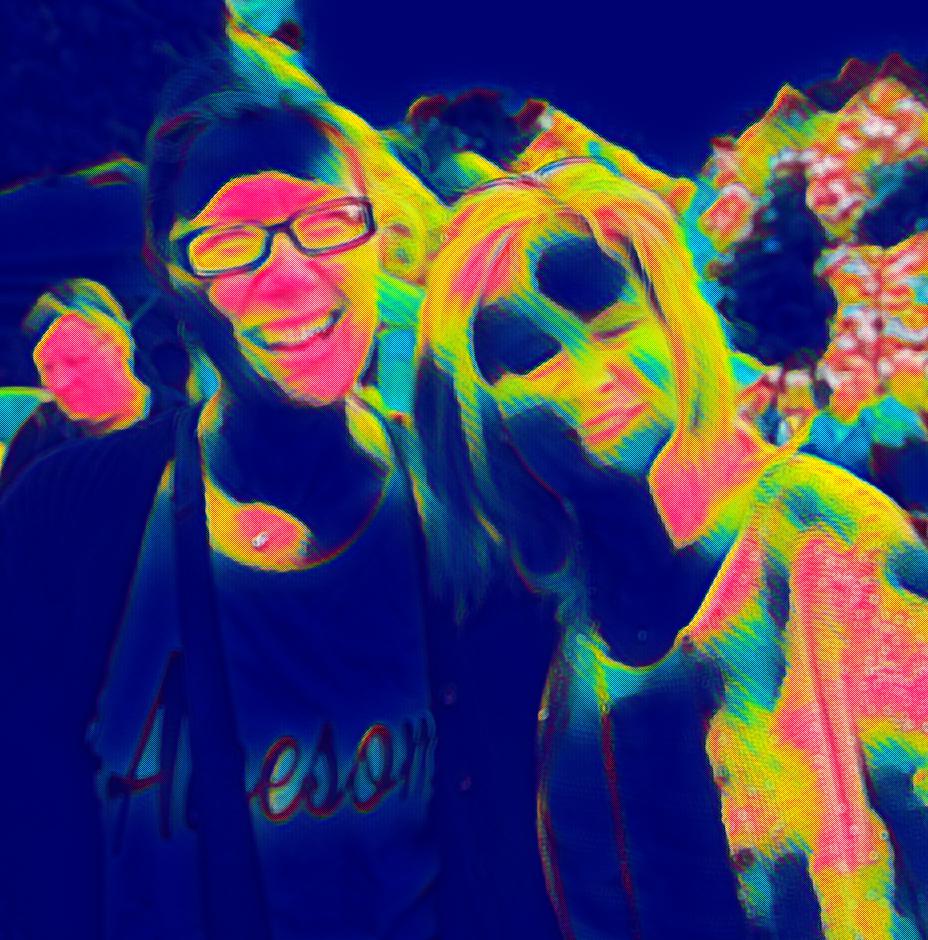 This image is
GENERATED
Answered with:
59% Confidence
[Speaker Notes: Ashton]
Requirements
[Speaker Notes: Zac]
Constraints
[Speaker Notes: Zac]
Design Plan
DATASET RESEARCH & SPECIFICATION
DATASET EXTRACTION & COLLECTION
I/O SETUP
IMAGE PROCESSING
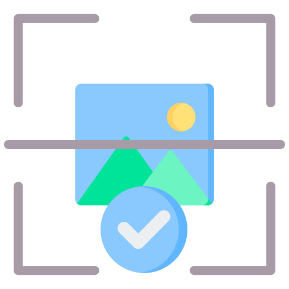 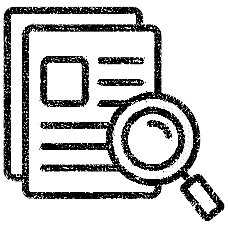 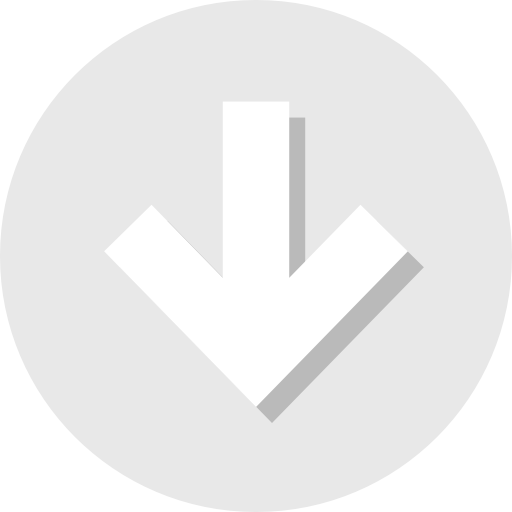 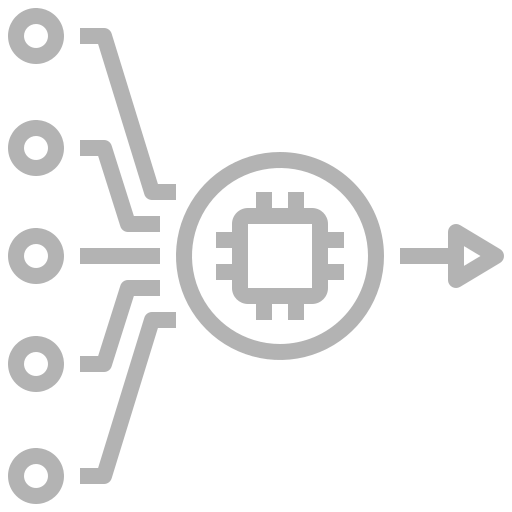 MACHINE LEARNING TRAINING
MACHINE LEARNING REVISION
INTERFACE DESIGN & OPTIMIZATION
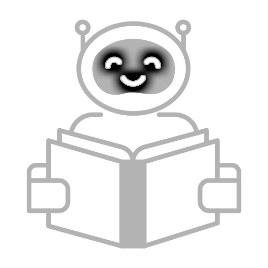 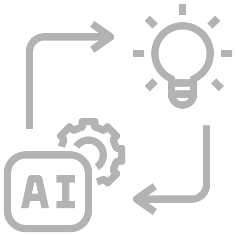 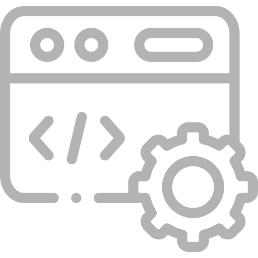 [Speaker Notes: Zac]
Dataset
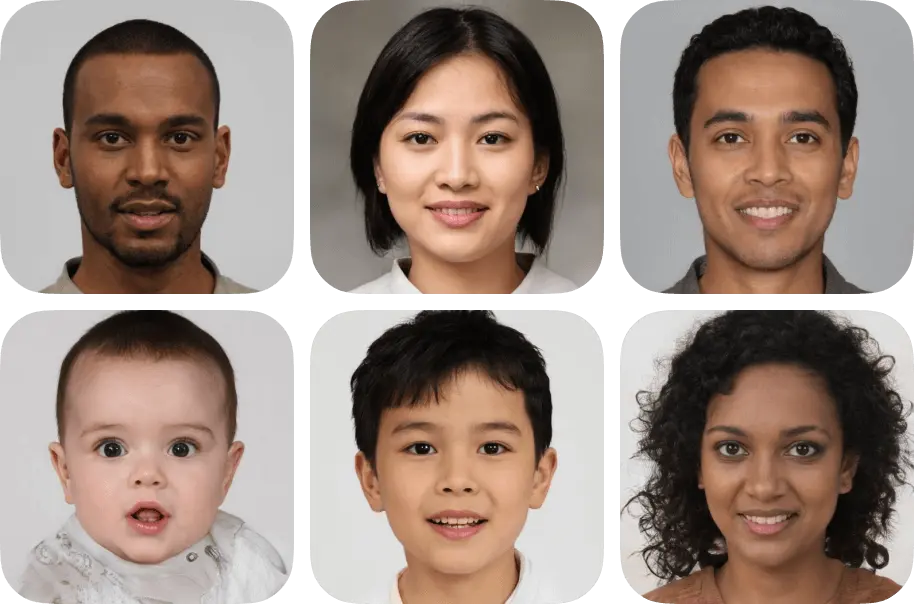 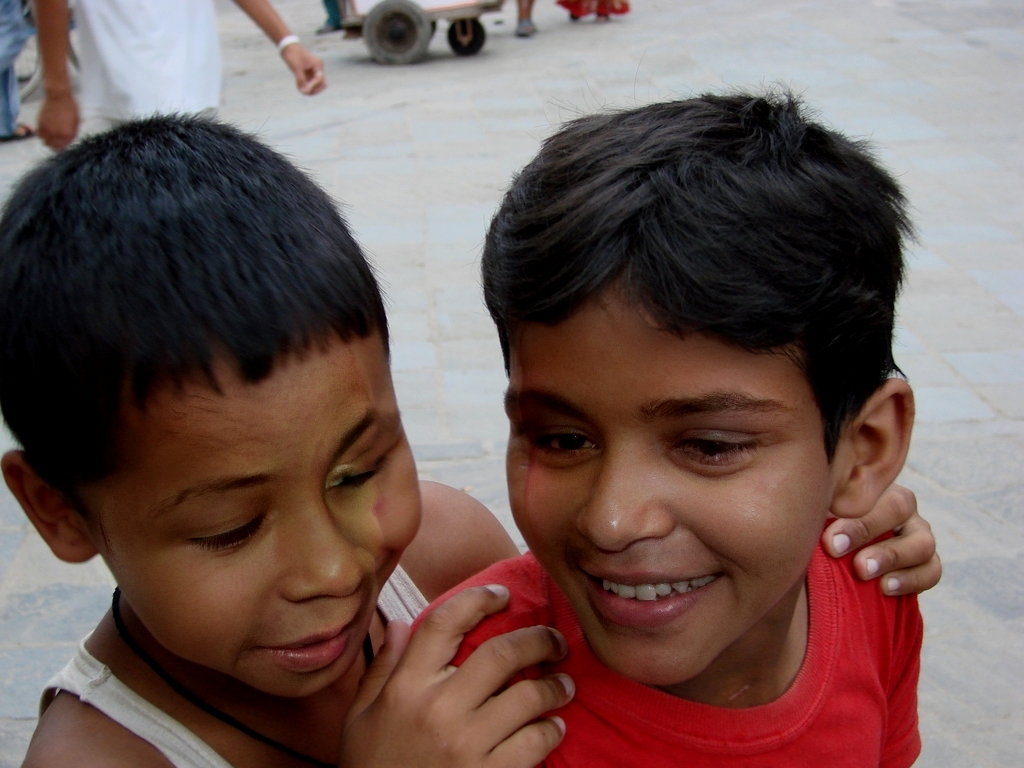 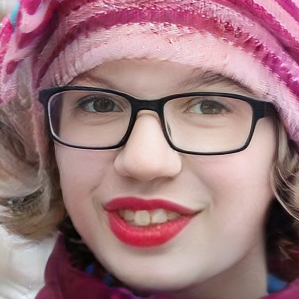 OpenForensics
DFFD
Generated Photos
[Speaker Notes: Ashton]
Models Used
Our baseline model
Xception
Random Forest
Dataset
Input
Decision Tree 1
Decision Tree 2
Decision Tree N
Depth-wise Convolution
Pointwise Convolution
Result 1
Result 2
Result N
Averaging
Final Result
[Speaker Notes: Ashton]
GANT Milestones
[Speaker Notes: Gant chart
Ashton]
Test Plan
dataset 1
(evaluation)
dataset 1
(training)
Evaluate Model
Train Model
dataset 2
(evaluation)
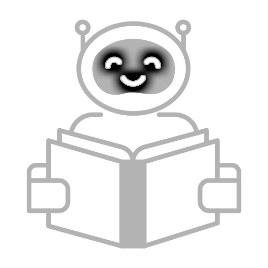 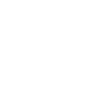 Update: 
Accuracy
Confidence Score
Confusion Matrix
Revise Model
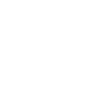 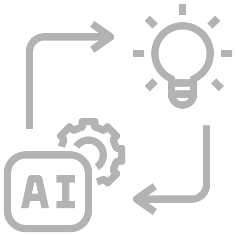 dataset 1
(validation)
[Speaker Notes: Jouri]
Team DeepTRUTH
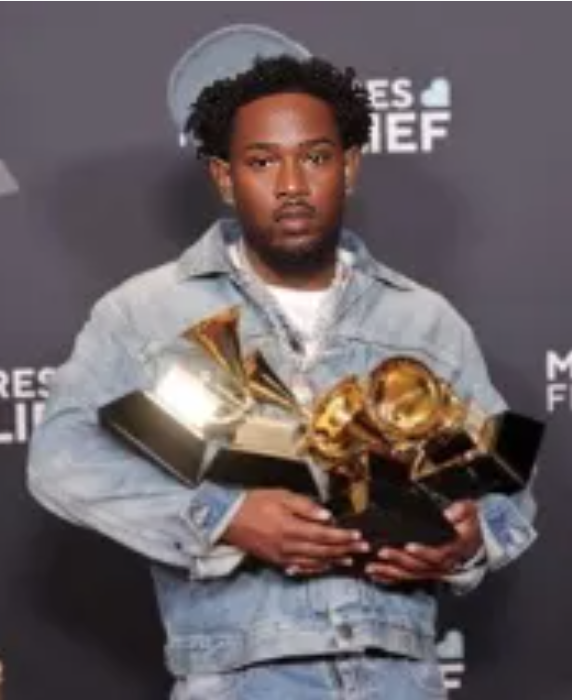 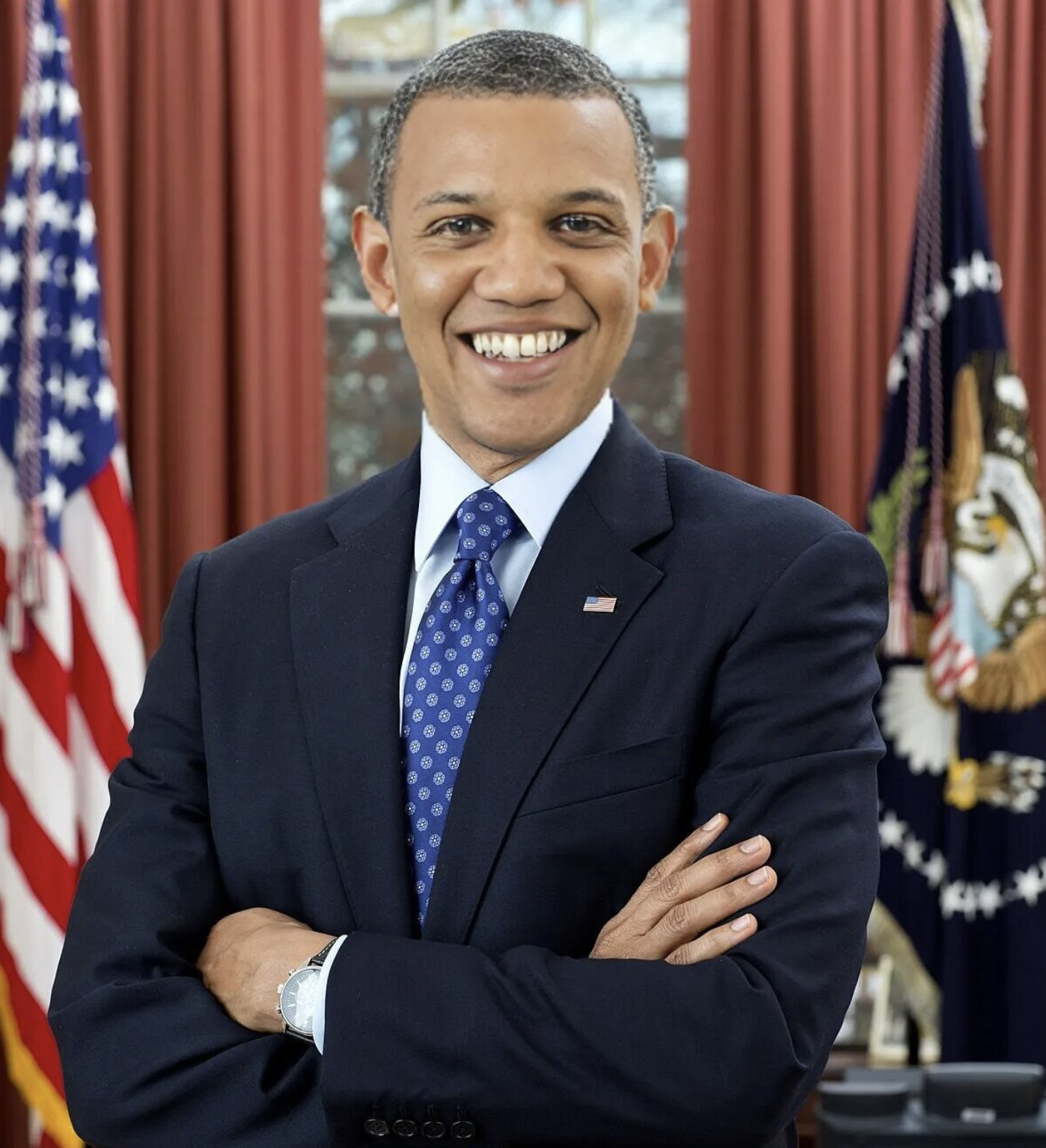 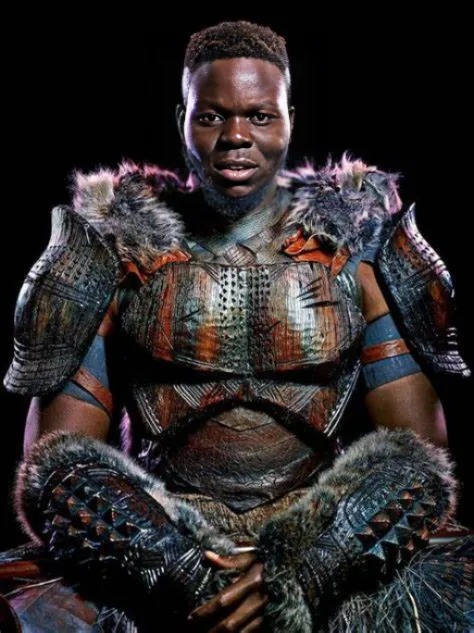 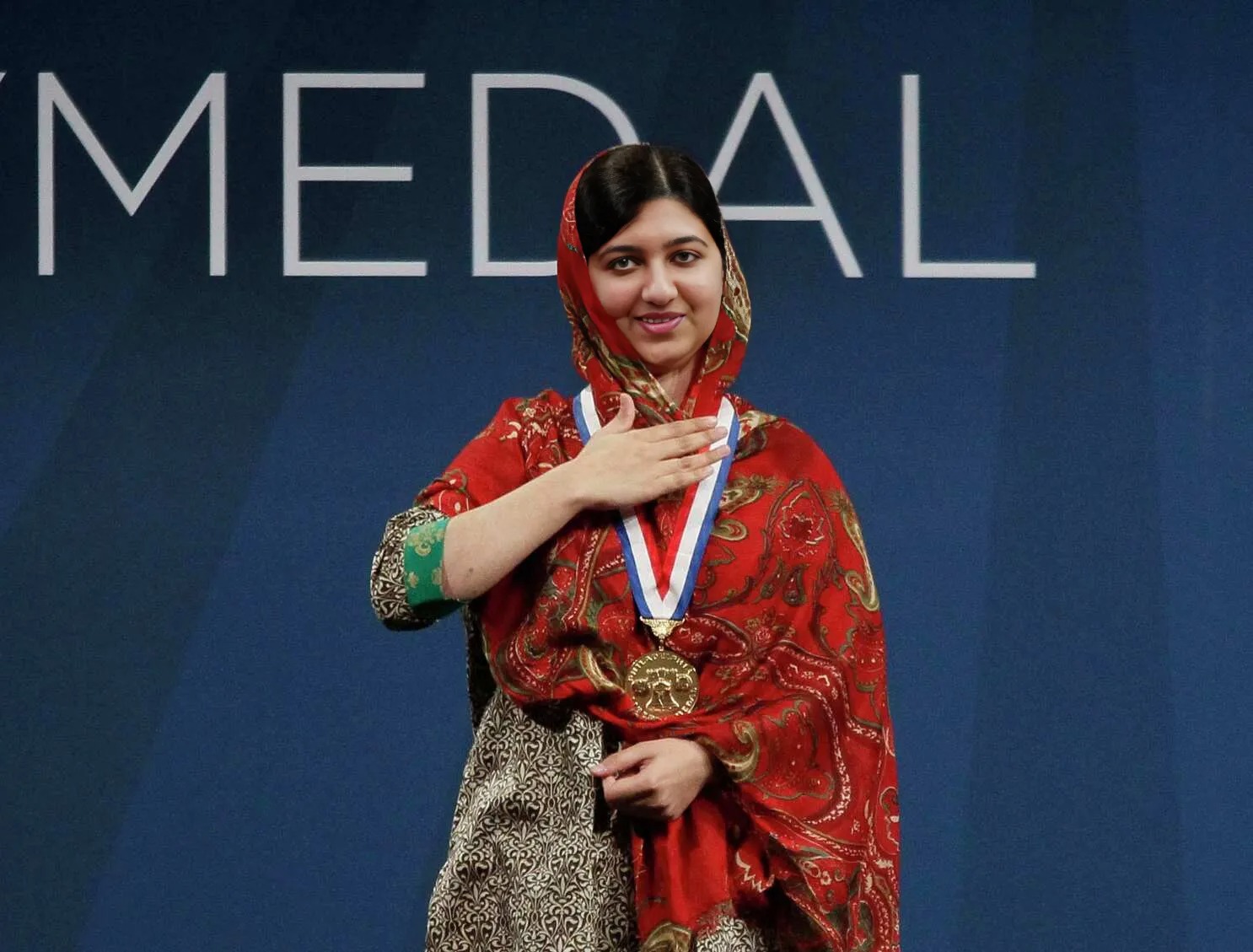 Thanks you for your attention
Jahtega Djukpen
Ashton Bryant
Zacary Louis
Jouri Ghazi
Questions & Comments?